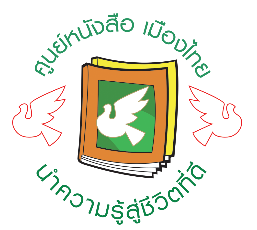 หน่วยที่ 4
หลักการทำงานระบบแก๊สรถยนต์
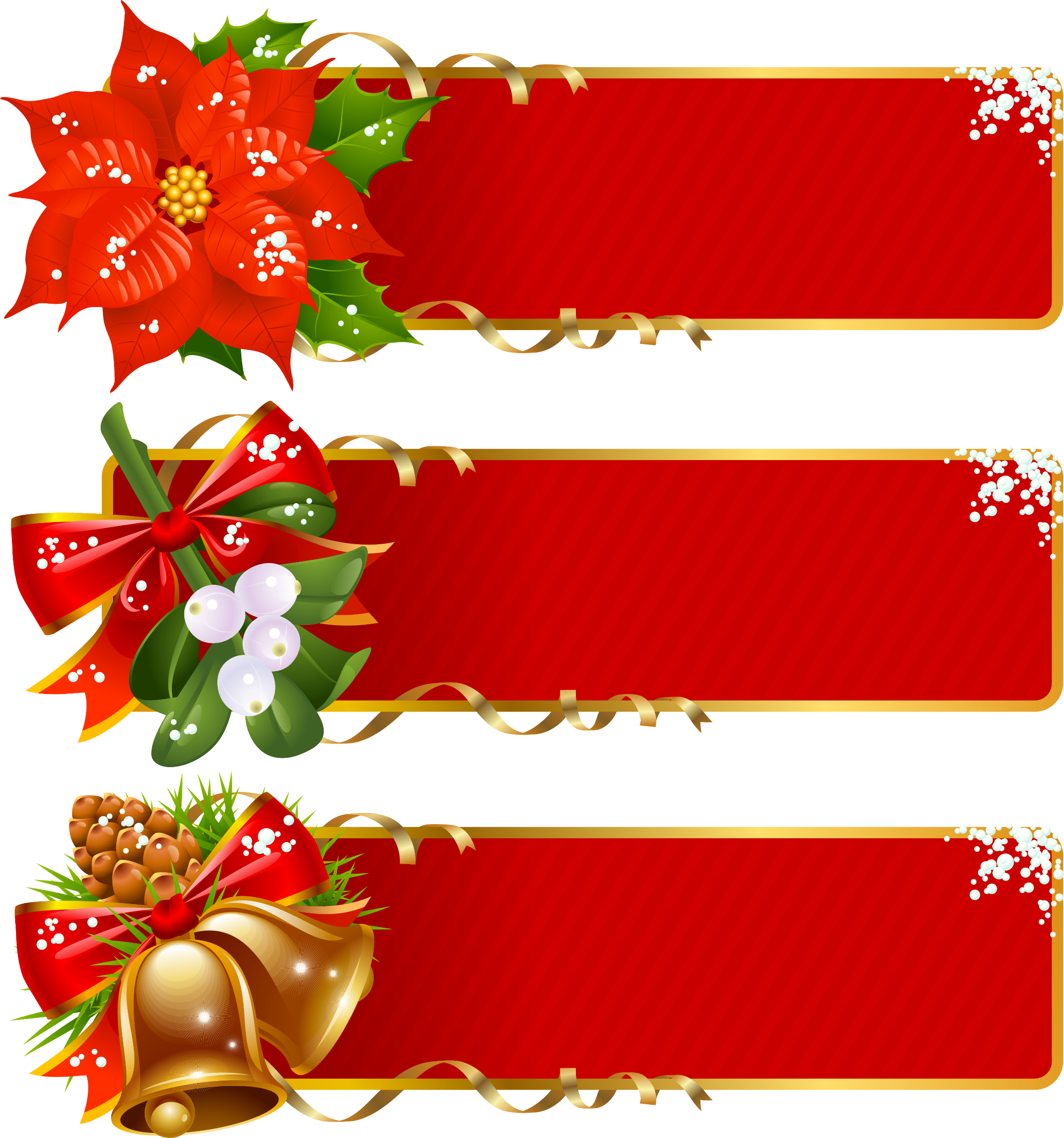 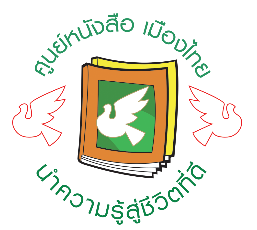 หัวข้อเรื่อง(Topics)
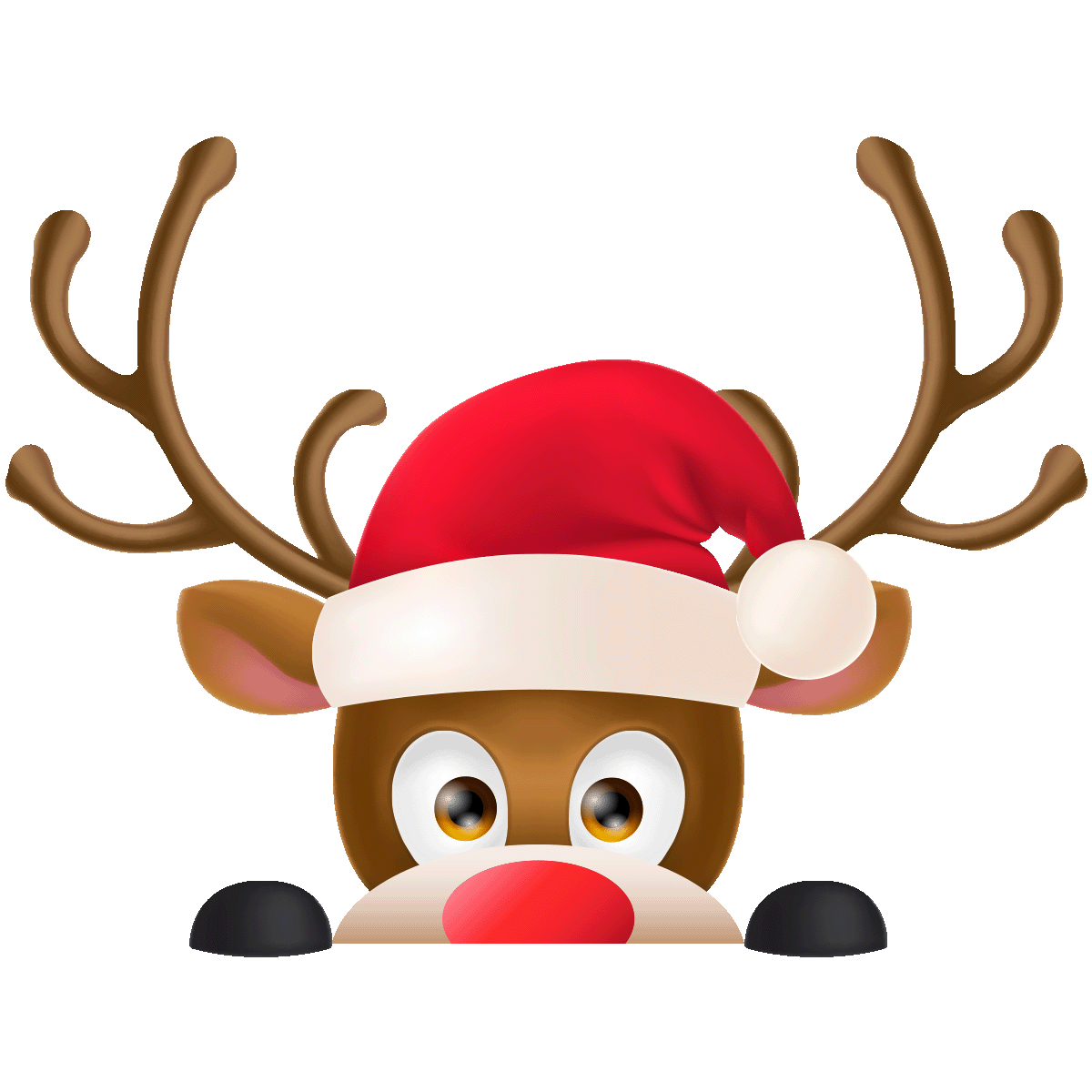 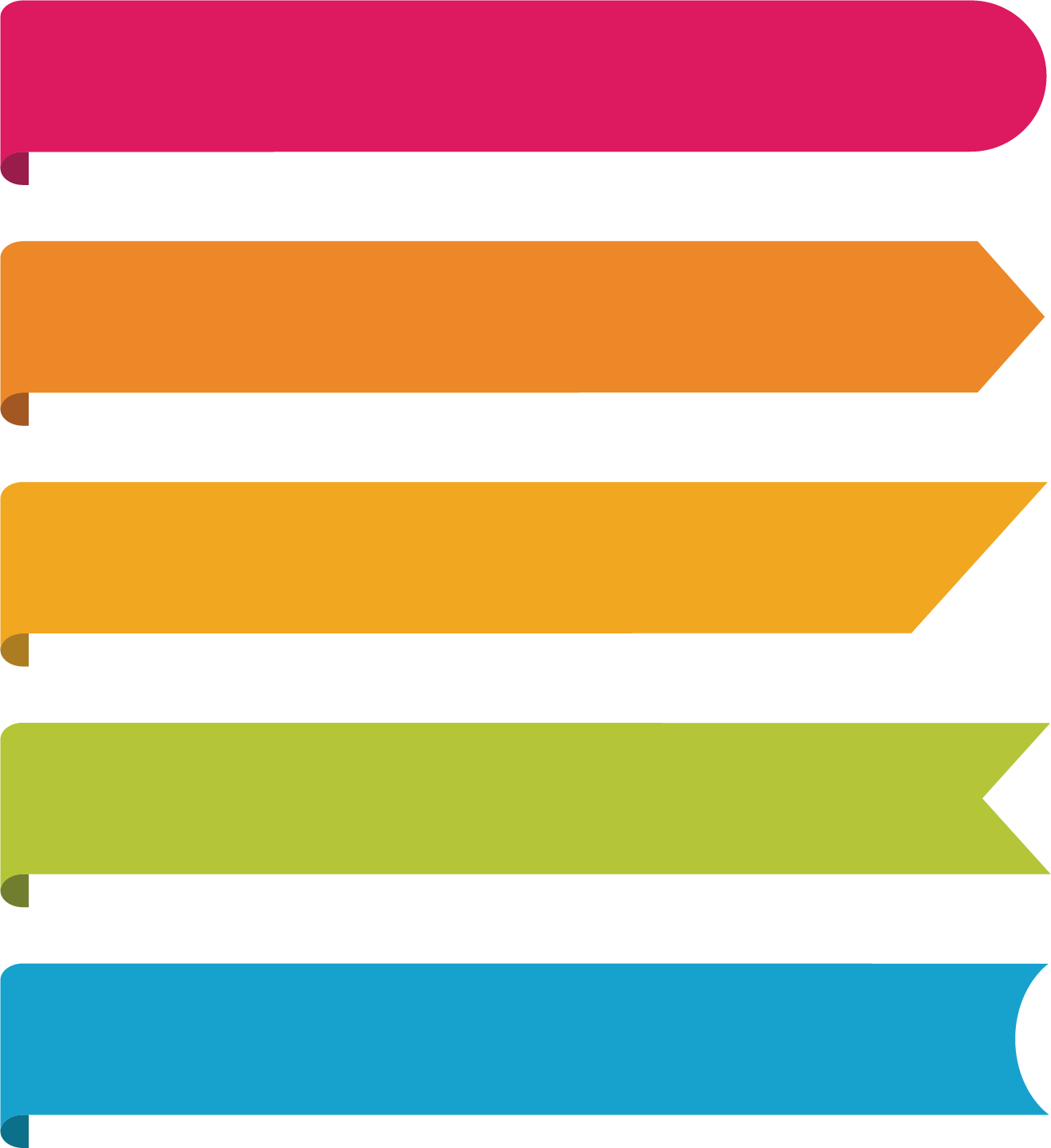 4.1 ประเภทของระบบแก๊สรถยนต์
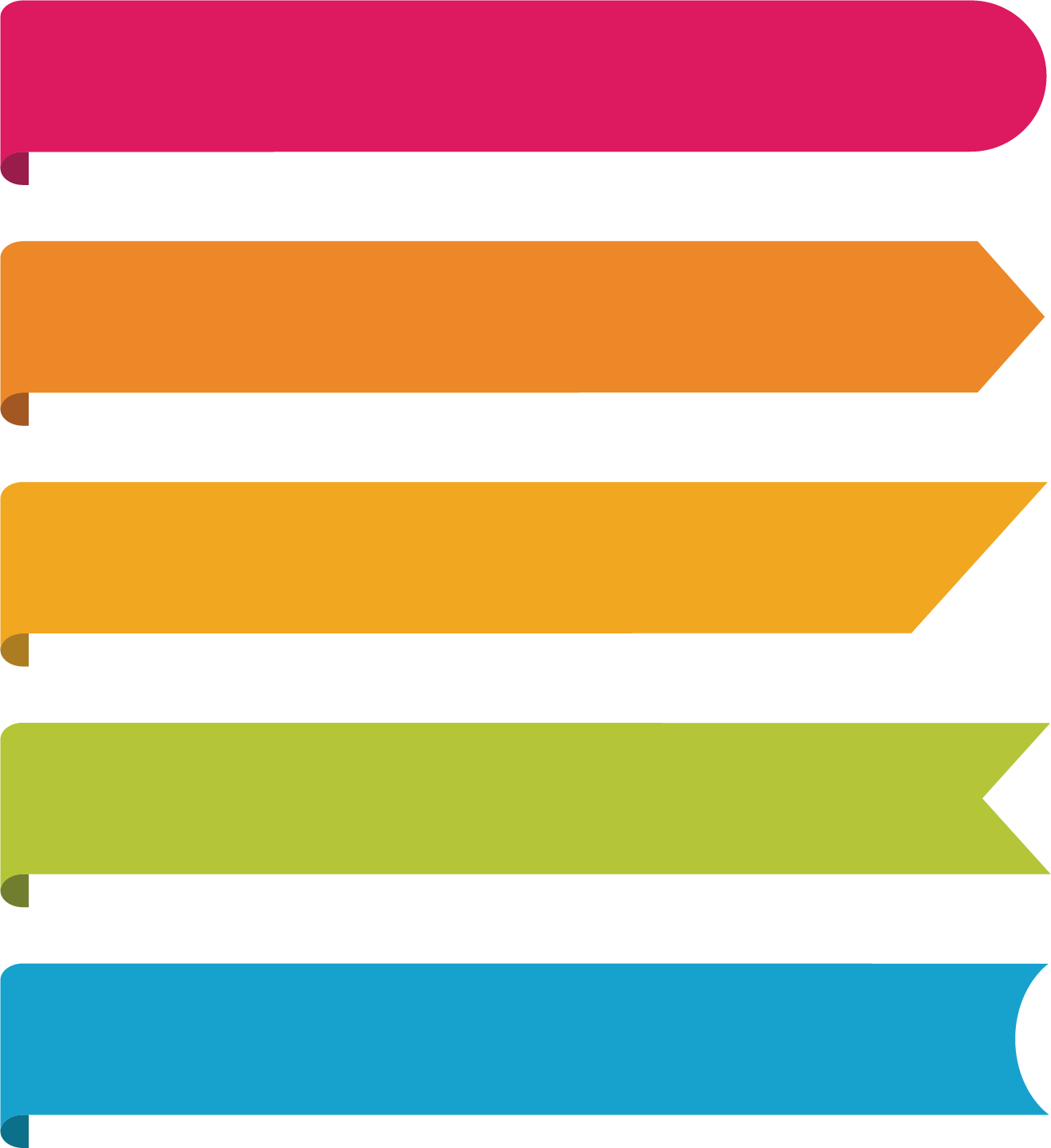 4.2 หลักการทำงานระบบแก๊สรถยนต์ใช้ก๊าซ NGV
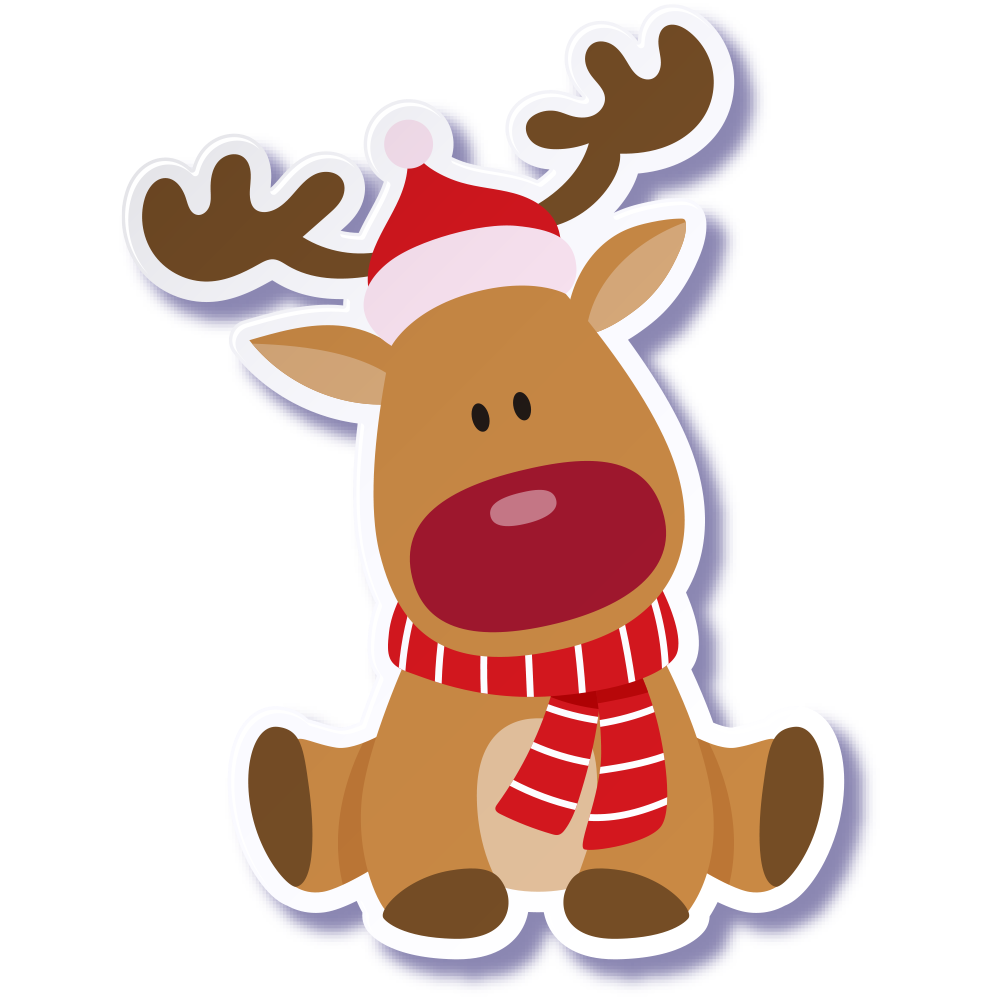 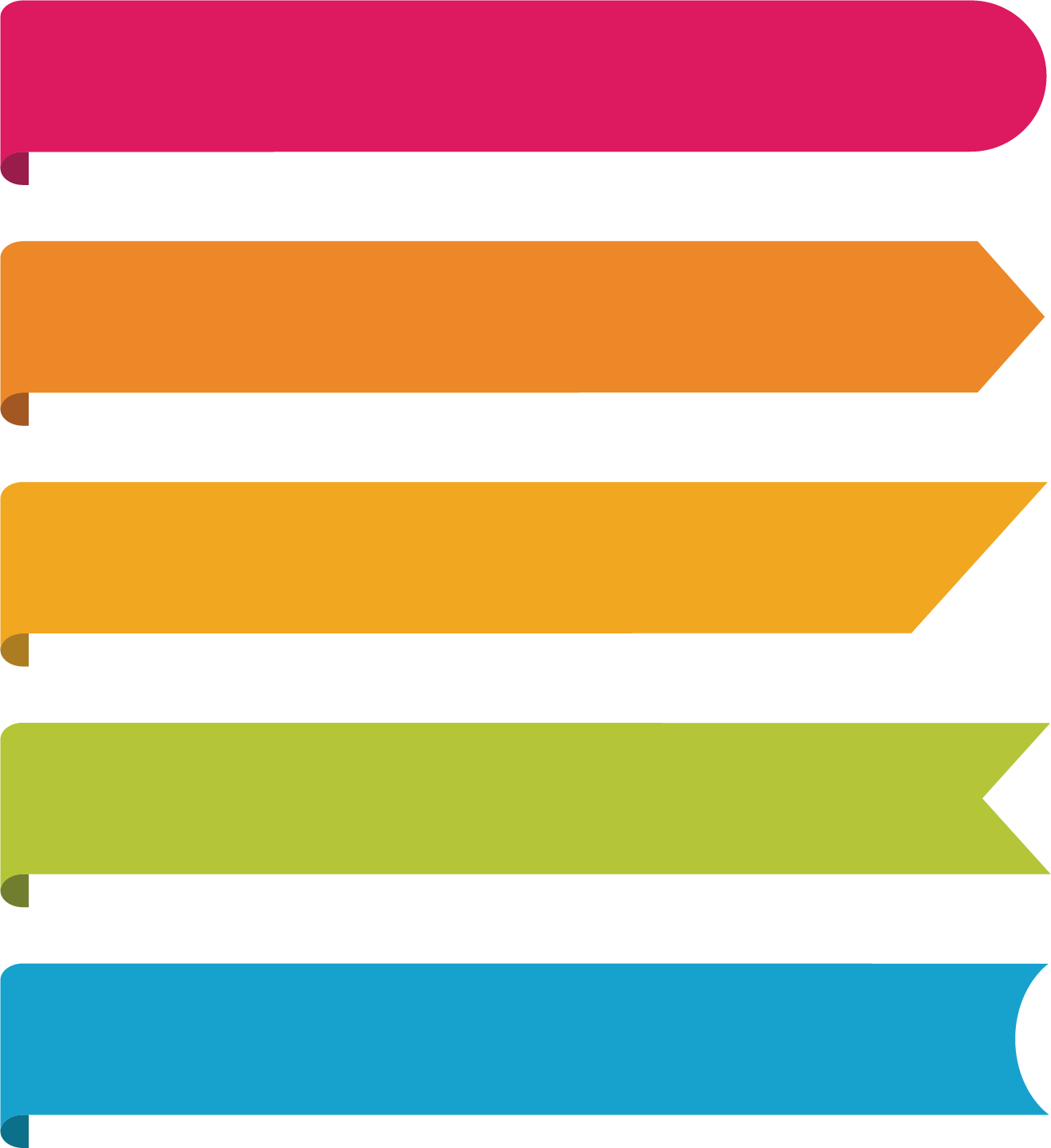 4.3 หลักการทำงานระบบแก๊สรถยนต์ใช้ก๊าซ LPG
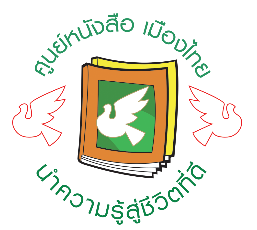 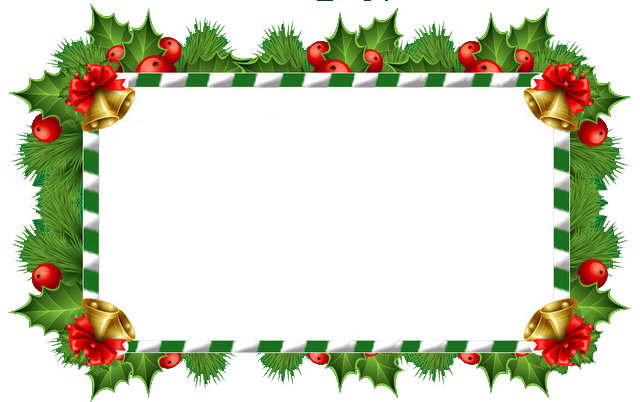 4.1 ประเภทของระบบแก๊สรถยนต์
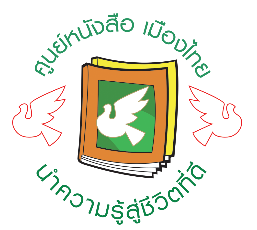 เป็นที่ทราบกันดีว่าการนำ LPG หรือ NGV/CNG มาใช้ในเครื่องยนต์นั้นจำเป็นที่จะต้องเปลี่ยนสถานะของแก๊ส หรือต้องทำการลดแรงดันของแก๊สลงเพื่อจ่ายเข้าเครื่องยนต์ ระบบต่าง ๆ จึงถูกคิดค้นและพัฒนาขึ้นเพื่อควบคุมการจ่ายแก๊สให้เหมาะสม และในส่วนของระบบแก๊สเองก็มีการพัฒนาขึ้นเพื่อให้เหมาะสมกับการพัฒนาของเครื่องยนต์ตามไปด้วยระบบแก๊สรถยนต์จะแบ่งตามประเภทใหญ่ ๆ จะถูกแบ่งได้ 2 กลุ่ม คือ
4.1.1 ระบบที่ใช้แรงดูดจากท่อร่วมไอดีเป็นตัวกำหนดการจ่ายแก๊ส (ระบบดูด)
	1. ระบบดูดแบบคงที่ หรือระบบดูดแก๊สแบบคาร์บูเรเตอร์ (Fix Mixer)
2. ระบบดูดแบบแปรผันค่าตามอ็อกซิเจนเซนเซอร์ (Mixer & Lamda Control)
	3. ระบบการจ่ายแก๊สควบคุมด้วยสเตปมอเตอร์ (Lamda Feedback Control หรือFumigation)
4.1.2 ระบบที่มีการประเมินผลของเครื่องยนต์โดยการจ่ายแยกสูบ ทั้งแบบอิสระและ แบบรวม (ระบบฉีดแก๊ส)
	1. ระบบฉีดแก๊สแบบฉีดร่วม (Full Group หรือ Multipoint Port)
	2. ระบบฉีดแก๊สแปรผันตามค่าการฉีดเชื้อเพลิงหลัก (Sequential Injection System)
	3. ระบบฉีดแก๊สแบบฉีดน้ำแก๊ส (Liquid Sequential Injection) จากระบบข้างต้นยังแยกย่อยออกได้อีกกลุ่มละ 3 แบบ 
โดยมีกทำงานที่แตกต่างกัน อันเป็นผลจาก
	การพัฒนาระบบเพื่อความเหมาะสมกับเครื่องยนต์และให้ได้ค่ามาตรฐานไอเสียที่กำหนดคือ กลุ่มมาตรฐานยูโร (EURO) จะแบ่งย่อยออกเป็นดังนี้
4.1.3 ประเภทระบบดูด (Mixer)
	1. ระบบดูดแบบคงที่ หรือระบบดูดแก๊สแบบคาร์บูเรเตอร์ (Fix Mixer) เป็นระบบที่ใช้กลไกของหม้อต้มแก๊สเป็นตัว เปิด–ปิด แก๊ส โดยอาศัยแรงดูดของเครื่องยนต์ แก๊สจะถูกดูดออกมาผสมที่ปาก ผสม (Mixer) ก่อนที่จะเข้าห้องเผาไหม้ ปากผสมจะทำการลดมวลอากาศเพื่อให้เกิดแรงดูดที่มากขึ้น ส่วนปริมาณแก๊สจะถูกควบคุมโดยสปริงเร่งของหม้อต้มแก๊ส ปากผสมโดยส่วนใหญ่ที่ใช้กันจะมีขนาด
เส้นผ่าศูนย์กลางภายในเล็กกว่าเส้นผ่าศูนย์กลางของปีกผีเสื้อ และมีการควบคุมแรงดูดของเครื่องยนต์โดยผ่านวาล์วลด (ในประเทศไทยเรียกวาล์วกลางสาย หรือ Power Valve) วาล์วตัวนี้จะเป็นตัวกำหนดแรงดูดของเครื่องให้สัมพันธ์กับหม้อต้ม และมีส่วนอย่างยิ่งว่าเครื่องยนต์จะสามารถใช้งานได้จริงหรือไม่ขณะเครื่องยนต์มีภาระ ระบบนี้แทบจะเรียกได้ว่ามีมานานพอ ๆ กับที่คนรู้จัก LPG มีการใช้งานมามากกว่า 50 ปีปัจจุบันระบบ Fix Mixer ยังมีการพัฒนาเพื่อไม่ให้ตกมาตรฐาน EURO 1
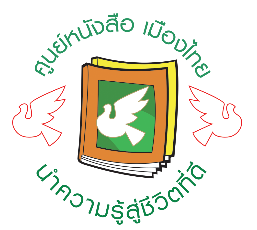 2. ระบบดูดแบบแปรผันค่าตาม ออกซิเจนเซนเซอร์ (Mixer & Lamda Control) ระบบจะซับซ้อนขึ้นจากระบบแรก กล่าวคืออุปกรณ์โดยรวมเหมือนกัน แต่สิ่งที่ต่างกันคือวาล์วกลางสาย หรือ Power Valve ระบบแบบนี้จะไม่มี Power Valve แต่จะใช้ชุดควบคุมการจ่ายแก๊สแบบสัญญาณสนองกลับ หรือ เรียกว่า Actuator Control แทน การทำงานจะใช้สัญญาณออกซิเจนเซนเซอร์เป็นตัวบอกปริมาณแก๊สที่จะต้องจ่ายเข้าไป แบ่งการทำงานง่าย ๆ ออกเป็น 3 ส่วน คือ ส่วนผสมหนา ส่วนผสมกลาง และส่วนผสมบาง Actuator จะถูกสั่งงานตามจังหวะของสัญญาณออกซิเจน ถ้าส่วนผสมหนาระบบจะลดแก๊สจนสุด ถ้าส่วนผสมกลางระบบจะคงที่ ถ้าส่วนผสมบางระบบจะเปิดแก๊สจนสุด จะสังเกตได้จากค่า Lamda ที่เปลี่ยนแปลงอยู่ตลอด
	ระบบนี้ถูกออกแบบมาใช้กับรถที่มี ออกซิเจนเซนเซอร์โดยเฉพาะ หรือเป็นระบบที่ใช้เสริมคุณสมบัติให้ดียิ่งขึ้นกล่าวโดยรวมคือมีส่วนผสมที่ดีขึ้นและเหมาะสมตามรอบเครื่องยนต์ ตัว Actuator ทำงานโดยอาศัยแรงดูดในท่อร่วมไอดีเพื่อดูดลิ้นควบคุมการจ่าย โดยลดแรงดูดด้วย Vaccum Regulator แต่ลิ้นควบคุมสามารถสนองการทำงานอย่างเฉียบพลันโดยการควบคุมของ Solenoids ที่ควบคุมด้วยไฟฟ้าจากชุดควบคุม (Feedback Control) และยังบังคับลิ้นควบคุมลดแก๊สได้อย่างรวดเร็ว Actuator ถูกพัฒนามากจนถึงขีดสุดที่มีลิ้นควบคุม 2 ลิ้น จำแนกการทำงานอย่างละเอียดได้ 6 Step แต่ระบบยังคงต้องพึ่งปากผสมที่ดีอยู่ และระบบถูกแทนที่ด้วย Step Motor เมื่อ Actuator ไม่ผ่านมาตรฐาน EURO 23. ระบบการจ่ายแก๊สควบคุมด้วยสเตปมอเตอร์ (Lamda Feedback Control หรือ Fumigation) เป็นระบบที่สูงสุดของระบบที่ใช้ปากผสม การทำงานจะถูกควบคุมโดยการใช้สัญญาณแยกย่อยออกหลาย ๆ แบบ ในแต่ละรุ่นอาจมีข้อแตกต่างกันเล็กน้อย สัญญาณส่วนใหญ่ที่ใช้จะมีหน้าที่แตกต่างกัน อาจแบ่งย่อยออกได้ตามลักษณะ ดังนี้
	(1) สัญญาณวัดรอบ (Rpm) ใช้เป็นตัวกระตุ้นระบบให้ทำงานหรือเป็นระบบตัดการทำงานขณะเครื่องยนต์หยุดหมุน และเป็นตัวสั่งให้ระบบสวิทช์จากน้ำมันไปใช้แก๊ส ในบางรุ่นอาจใช้ในการทำตาราง MAP เพื่อให้เหมาะสมกับรอบเครื่องยนต์ทุก ๆ ย่าน
	(2) สัญญาณตำแหน่งลิ้นปีกผีเสื้อ (TPS) เป็นตัวบอกตำแหน่งของลิ้นปีกผีเสื้อเพื่อบอกถึงอัตราคันเร่งของเครื่อง 
โดยทั่วไปมีแรงดันแปรผันที่ 1–5 V.
	(3) สัญญาณออกซิเจนเซนเซอร์ (Lamda) เป็นค่าที่บ่งบอกถึงส่วนผสมหลังการสันดาปของเครื่องยนต์ว่าส่วนผสม 
หนา หรือ บาง จะเป็นส่วนสำคัญในการประเมินค่าการจ่ายแก๊ส
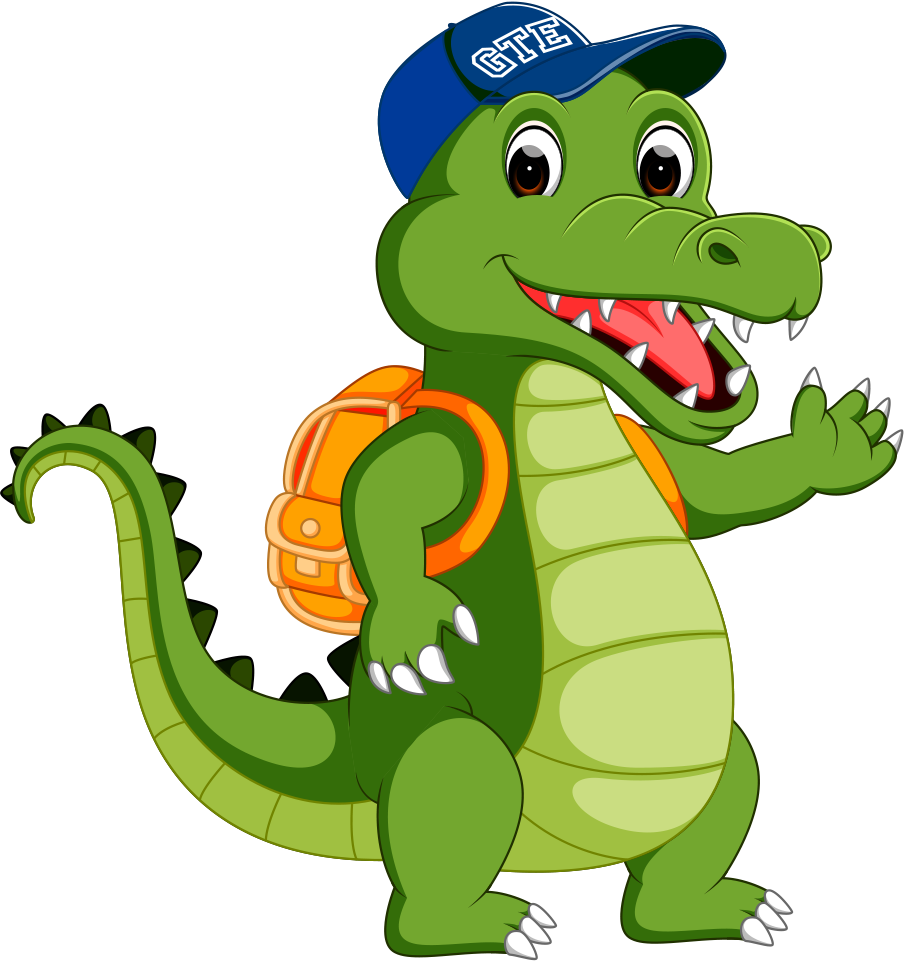 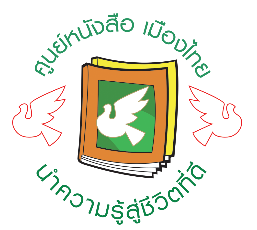 การทำงาน ระบบจะประมวลผลโดยใช้ ECU ค่าสัญญาณที่วัดได้จะถูกประมวลผลเพื่อทำการจ่ายแก๊ส โดยการควบคุมของสเตปมอเตอร์ ระบบจะมีการควบคุมตั้งแต่ ปิดสุดถึงเปิดสุด ในบางรุ่นขั้นตอนนี้สามารถทำได้ถึง 300 Step แต่ขณะใช้งานจริงการควบคุมที่แปรผันมากที่สุดอยู่ในช่วงเครื่องยนต์เดินเบาอาจจะเดินอยู่ระดับ 20–100 Step เพราะมีการปรับส่วนผสม หนา–บาง ตลอดเวลาที่เดินเบาอยู่ ต่อเมื่อกดคันเร่งจะมีการจ่ายแก๊สเพิ่มขึ้นในช่วงแรก และจะเริ่มคงที่เมื่อใช้รอบเครื่องยนต์คงที่ ขั้นตอนนี้อาจเดินสเตปอยู่ในช่วงแคบ ๆ ซึ่งจากการสังเกตสเตปของมอเตอร์ จะเป็นตัวบ่งบอกว่าขนาดของปากผสมเหมาะสมหรือไม่ ค่าเหล่านี้จะเป็นมาตรฐานของแต่ละยี่ห้อ อยู่ที่ผู้ออกแบบเป็นตัวกำหนด ซึ่งไม่เท่ากันและเป็นเทคนิคของผู้ผลิต
	4. การปรับแต่งของระบบ สามารทำได้ 2 อย่าง คือ
	(1) การปรับแต่งโดยใช้คอมพิวเตอร์ จะปรับแต่งค่าแยกย่อยในระบบได้มากที่สุด รวมถึงการปรับตั้งเมนูของระบบ รวมถึงการตรวจเช็กสเตปของมอเตอร์ ซึ่งรวมถึงการ Maping ค่าการจ่ายแก๊สตามรอบเครื่องยนต์
	(2) การปรับโดยใช้อุปกรณ์มือถือ จะปรับเมนูระบบได้เพียงเล็กน้อย แต่หน้าที่หลักคือการตรวจสอบตำแหน่งของมอเตอร์ขณะทำงานแต่การปรับจุนทั้ง 2 อย่างหัวใจหลักก็ยังคงต้องพึ่งหม้อต้มและปากผสม เพราะยังคงต้องปรับ หม้อต้มและเลือกขนาดปากผสมที่เหมาะสมอยู่ดี แต่การพัฒนาระบบก็มีมาอย่างต่อเนื่อง จนระบบสุดท้ายของ สเตปมอเตอร์ใช้สเตปมอเตอร์ควบคุมการทำงานถึง 2 ตัว แบ่งเป็นชุดควบคุมการจ่ายไอแก๊ส(ขั้นกลางท่อก่อนเข้าปากผสม) และอีกตัวถูกติดตั้งแทนที่สกูรตั้งหม้อต้มเพื่อทำหน้าที่ปรับการจ่ายแก๊สของหม้อต้มให้เหมาะสมกับเครื่องยนต์มากที่สุด
4.1.4 ประเภทระบบฉีด (Injection)
	1. ระบบฉีดแก๊สแบบฉีดร่วม (Full Group หรือ Multipoint Port) จะมีการใช้ สเตปมอเตอร์ในการควบคุมการฉีดแก๊ส ควบคุมโดยการ เพิ่ม–ลด แก๊สที่ฉีดเข้าพอร์ดไอดี ปกติจะมีการควบคุมโดยการใช้Map Sensor ที่ใช้เฉพาะระบบ เพื่อสร้างตาราง Map พื้นฐานขึ้นมา มีการประเมินผลร่วมสัญญาณต่างๆ เช่น TPS, Rpm, Lamda และ สัญญาณที่ได้มาจาก Map Sensor ที่เพิ่มขึ้นมา ระบบนี้จะไม่ใช้ค่าการฉีดน้ำมันมาเกี่ยวข้องกับระบบ แต่จะประมวลสัญญาณขึ้นมาใหม่ แก๊สที่จ่ายเข้าพอร์ดไอดีจะมีการจ่ายที่พร้อมกันโดยอาศัย
ให้เครื่องยนต์ดูดแก๊สเข้าไปสันดาปเอง เป็นระบบที่ไม่ค่อยแม่นยำมากนัก และมีปัญหาในการปรับจุน 
จึงไม่ค่อยเป็นที่นิยมมากนัก
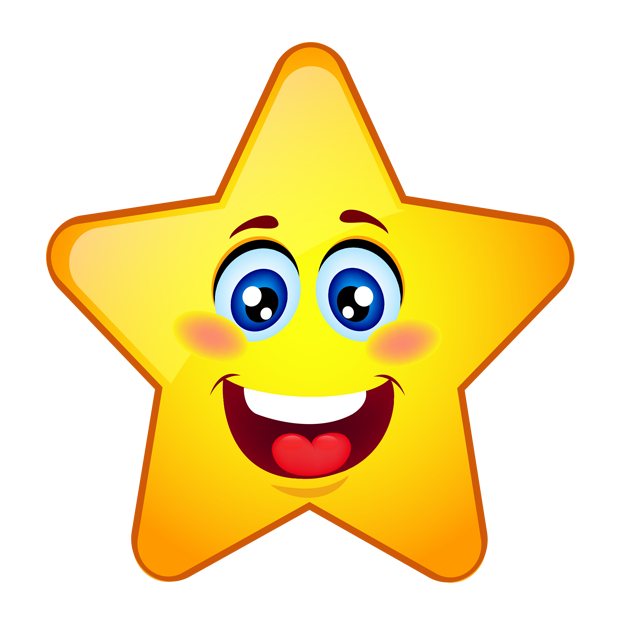 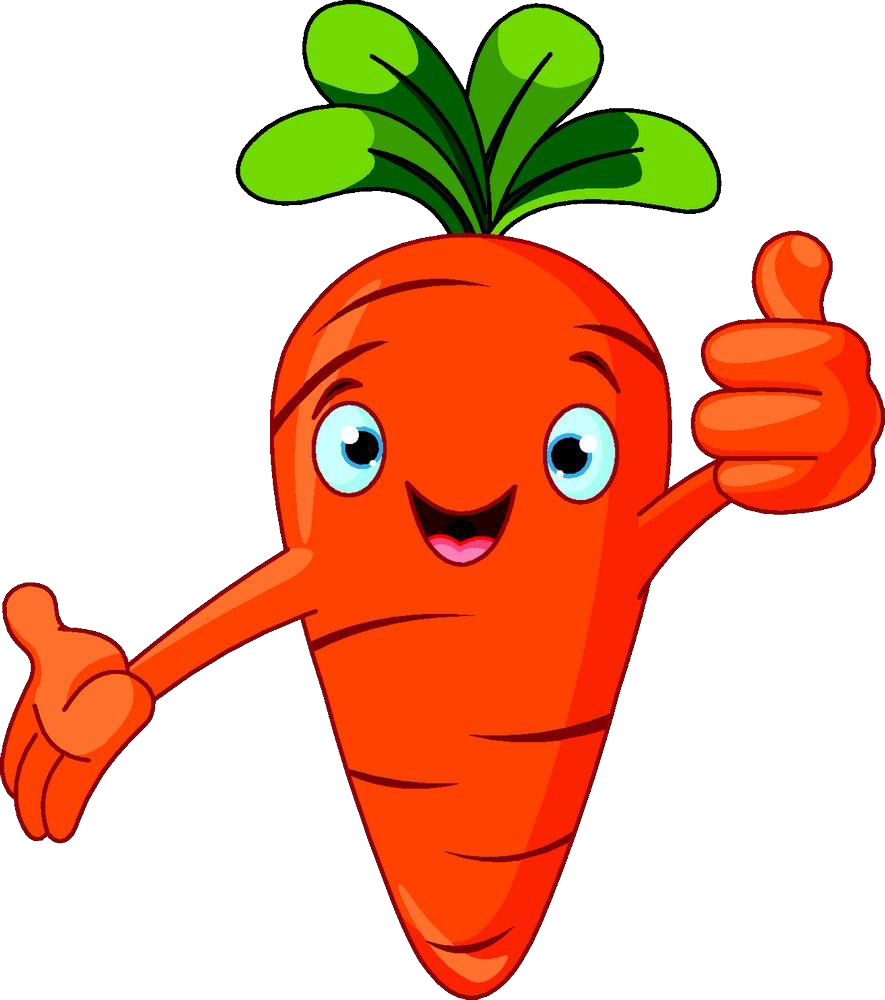 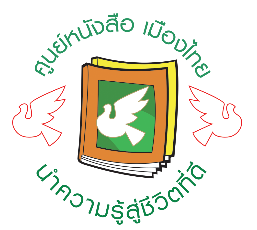 2. ระบบฉีดแก๊สแปรผันตามค่าการฉีดเชื้อเพลิงหลัก (Sequential Injection System) เป็นระบบที่ถูกออกแบบมา
เพื่อใช้กับเครื่องยนต์สมัยใหม่ทำงานโดยการฉีดแก๊สตามจังหวะของเครื่องยนต์แทนการฉีดน้ำมัน ระบบโดยทั่วไปต้องการสัญญาณการฉีดน้ำมันของเครื่อง เอามาเพื่อกำหนดการฉีดของแก๊สการฉีดของแก๊สจะต้องทำการจำลองการฉีดน้ำมันและให้ข้อมูลดังกล่าวเป็นพื้นฐานในการฉีดแก๊ส อาจมีการใช้สัญญาณต่าง ๆ เพื่อเอามาตรวจสอบการทำงานของระบบว่าแม่นยำขนาดไหนหลักการประมวลผลของระบบโดยทั่วไปจะเป็นระบบที่ทำงานเองโดยอัตโนมัติ (Auto Calibrate)โปรแกรมบางตัวใช้ค่า ช่วงเวลาการฉีด/รอบของเครื่องยนต์ ประมวลผลร่วมกับค่า Map Sensor ที่เพิ่มเข้าไปในระบบซึ่งอุปกรณ์ทุกตัวจะมีหน้าที่แตกต่างกันแต่ต้องทำงานสัมพันธ์กันทั้งระบบ พอจะแยกย่อยหน้าที่และการทำงานได้พอสังเขป ดังนี้
	(1) ECU (Electronic Control Unit) เปรียบเสมือนเป็นสมองคอยสั่งงานในระบบ มีหน้าที่รับสัญญาณต่างๆ ที่วัดได้ และทำการประเมินผลก่อนที่จะสั่งให้ระบบทำงานตามค่าต่างๆ ที่วัดได้และการสั่งงานนั้นต้องไม่ผิดเพี้ยนจากค่าเดิมของระบบเครื่องยนต์ ECU ที่ใช้ในระบบแก๊สที่ดีนั้นไม่ได้วัดกันที่ปริมาณในการประเมินผล แต่วัดกันที่ความเร็วในการประเมินผล CPU จึงถูกออกแบบมาให้ใช้ความเร็วมากกว่าปริมาณการคำนวณที่มากๆ เพราะค่าสัญญาณต่างๆ ที่วัดได้จาก ECU ของรถยนต์เป็นค่าสัญญาณหลักที่สามารถนำไปคำนวณเพื่อนสนองการใช้งานได้ทันที
	(2) หม้อต้มแก๊ส (Reducer & Regulator) มีหน้าที่หลักในการทำให้แก๊สเหลว (LPG)กลายเป็นไอแก๊ส และทำการลดแรงดันของไอแก๊สลงเพื่อส่งต่อเข้าไปในรางหัวฉีด แรงดันจะสูงหรือต่ำอยู่ที่การออกแบบระบบควบคุมการฉีด หม้อต้มแก๊สในระบบหัวฉีดถูกแบ่งออกได้ง่าย ๆ จากการทำงานของระบบควบคุมได้ 2 แบบคือ แบบแปรผันค่าแรงดันได้ (Variable Pressure) จะใช้แรงดูดภายในท่อไอดีเป็นตัวดึงกลไกของหม้อต้มเพื่อให้เพิ่มแรงดันตอนส่งคันเร่ง และลดแรงดันลงเมื่อค่า Vaccum กลับลงมาปกติเมื่อรอบเครื่องยนต์คงที่ ระบบหม้อต้มแบบนี้จะต้องเพิ่ม Map Sensor ให้กับระบบ
	(3) หม้อต้มแบบแรงดันคงที่ (Constant Pressure) ระบบหม้อต้มแบบนี้ตัวหม้อต้มจะจ่ายแรงดันคงที่ จะลดแรงดันลงเมื่อมีการฉีดแก๊สเข้าไปสันดาประบบที่ใช้หม้อต้มลักษณะนี้บางระบบไม่ต้องใช้ Map Sensor แต่จะปรับค่าจากช่วงเวลาการฉีดเชื้อเพลิงของเครื่องยนต์ (Time Sequential) และประมวลผลออกมาต่อรอบของเครื่องยนต์ มีข้อเสียคือการปรับตั้งต้องทำการทดสอบรถบนแท่นวัดแรงม้าแล้วปรับอัตราการฉีดเชื้อเพลิงต่อรอบเป็นช่วง ๆ ซึ่งทำให้ขั้นตอนการทำงานยากขึ้น
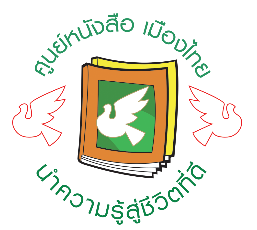 (4) หัวฉีดแก๊ส (Injector) ทำหน้าที่จ่ายแก๊สออกจากระบบ โดยรับการสั่งงานจาก ECUถูกแบ่งจ่ายออกตามสูบ ปกติมีอยู่เพียง 2 แบบ คือแบบลูกเลื่อน และ แบบลิ้น การเลือกใช้หัวฉีดผู้ออกแบบระบบอาจจะให้เลือกใช้ได้ทั้ง 2 แบบ แต่การเลือกใช้จะขึ้นอยู่กับค่าเวลาการฉีดเชื้อเพลิงเดิม (ค่าการฉีดของน้ำมัน) ระบบลูกเลื่อนจะมีน้ำหนักจากกลไกภายในที่มากกว่า แต่สามารถควบคุมการทำงานได้อย่างแม่นยำ ดังนั้นจึงเหมาะสมกับเครื่องยนต์ที่มีช่วงเวลาการฉีดน้ำมันอยู่ที่ 2.5–3 ms ขึ้นไป แต่ระบบลิ้นกลไกภายในน้ำหนักเบาความแม่นยำไม่สูงนักแต่สามารถควบคุมการทำงานได้เร็วกว่าลูกเลื่อนมากจึงเหมาะสมสำหรับเครื่องยนต์ที่มีค่าการฉีดน้ำมันอยู่ที่ต่ำกว่า 2 ms ทั้งนี้การเลือกใช้ชนิดของหัวฉีดแก๊สก็เพื่อให้ได้สมรรถนะของเครื่องยนต์สูงสุดเมื่อใช้แก๊ส
	(5) Map Sensor เป็นตัววัดค่า Vacuum กับ ค่าแรงดันของแก๊สภายในระบบ (ความดันไอแก๊ส) การประเมินผลต่างๆ จะต้องใช้อุปกรณ์ตัวนี้เป็นตัววัดค่าที่ได้เอาไปเปรียบเทียบค่าการฉีดต่อรอบเครื่องยนต์เพื่อกำหนดค่าการจ่ายเชื้อเพลิงขึ้นมาใหม่ เปรียบเสมือนหัวใจของระบบ
	(6) สวิทช์เปลี่ยนระบบ เอาไว้รับคำสั่งจากกล่อง ECU เพื่อแสดงสถานะ และเป็นตัวกำหนดระบบว่าจะเลือกใช้ฟังชั่นใด
	3. ระบบฉีดแก๊สแบบฉีดน้ำแก๊ส (Liquid Sequential Injection) มีอุปกรณ์และการทำงานทุกอย่างเหมือนระบบฉีดไอแก๊ส แต่ระบบไม่จำเป็นต้องใช้ตัวแลกเปลี่ยนความร้อนหรือหม้อต้ม แต่ระบบจะฉีดแก๊สในสถานะของเหลวเช่นเดียวกับน้ำมัน มีต้นทุนในการผลิตสูงมากมีการทดสอบระบบกับเครื่องยนต์สมรรถนะสูง เป็นเทคโนโลยีที่ใหม่มากยังไม่มีใช้โดยทั่วไป แต่ระบบจะต้องมีการแปลงเบ้าหัวเทียนใหม่เพื่อให้มีพื้นที่
สำหรับฉีดน้ำแก๊สเข้าสู่ห้องเผาไหม้โดยตรงลักษณะจะเหมือกับเครื่องยนต์ตระกูล GDI ที่ฉีด
น้ำมันเบนซินเข้าสู่ห้องเผาไหม้โดยตรง
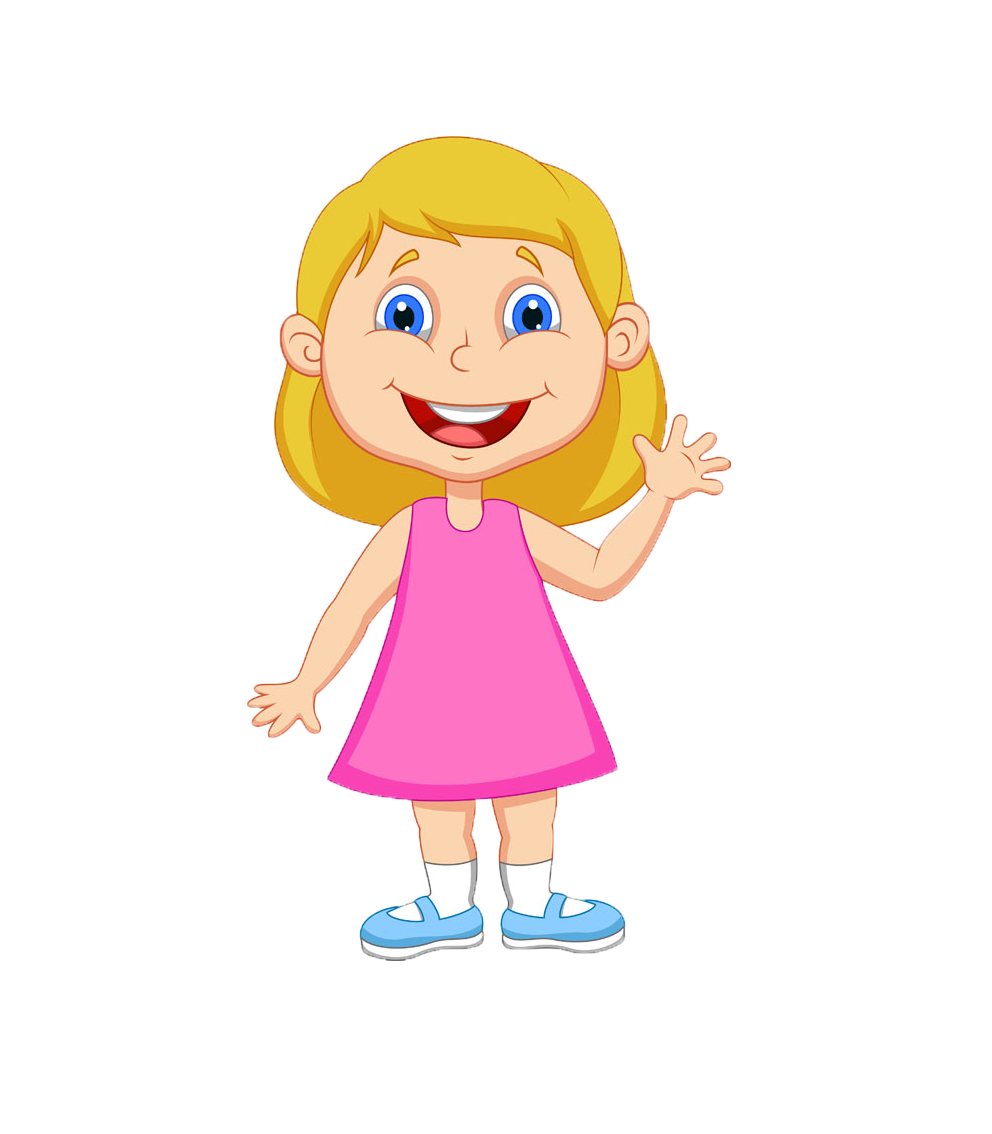 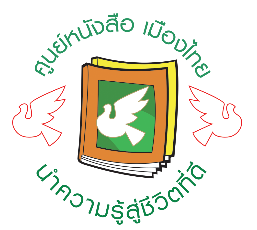 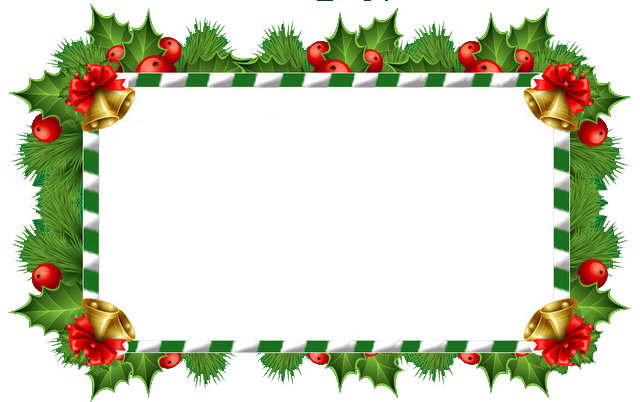 4.2 หลักการทำงานระบบแก๊สรถยนต์ใช้ก๊าซ NGV
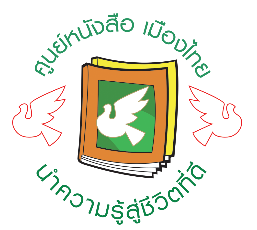 4.2.1 หลักการทำงานระบบแก๊สรถยนต์ใช้ในเครื่องยนต์แก๊สโซลีน
รูปที่ 4.16 แสดงระบบเชื้อเพลิงรถยนต์ใช้ NGV ระบบดูด
รถยนต์ใช้ก๊าซ NGV ระบบเชื้อเพลิงทวิ (Bi–Fuel System) ซึ่งเป็นระบบที่สามารถเลือกใช้น้ำมันเบนซินหรือใช้ NGV เป็นเชื้อเพลิงได้ โดยเพียงแต่ปรับสวิตช์เลือกใช้เชื้อเพลิงเท่านั้นระบบนี้มีทั้งผลิตจากโรงงานโดยตรง หรือนำรถยนต์เบนซินเดิมมาติดตั้งอุปกรณ์ใช้ NGV เพิ่มเติม ซึ่งแบ่งได้ 2 ระบบ คือ
1. ระบบดูดก๊าซ (Fumigation System) ซึ่งจะมีอุปกรณ์ผสมก๊าซกับอากาศ (Gas Mixer)ทำหน้าที่ผสม อากาศที่เครื่องยนต์ดูดเข้าไปกับก๊าซ NGV ในอัตราส่วนที่เหมาะสมกับการเผาไหม้ ก่อนที่จะจ่ายเข้าเครื่องยนต์ ระบบนี้ใช้กับเครื่องยนต์ที่จ่ายน้ำมันเบนซินด้วยคาร์บูเรเตอร์และหัวฉีดอุปกรณ์หลัก ๆประกอบด้วย
	(1) ถังก๊าซ ซึ่งต้องรับความดันก๊าซโดยปกติสูงถึง 200 บาร์หรือ 3,000 ปอนด์ต่อตารางนิ้ว จึงต้องมีความแข็งแรง ถังก๊าซอาจจะทำด้วยเหล็กหรืออลูมิเนียมหรือเรซิ่นเสริมใยสังเคราะห์ก็ได้ขนาดถังที่ติดตั้งกับรถยนต์ส่วนบุคคลและรถแท็กซี่ขณะนี้ส่วนใหญ่เป็นถังเหล็กขนาดความจุประมาณ 70 ลิตร (น้ำ) มีน้ำหนักประมาณ 63 กก เมื่อรวมกับน้ำหนักก๊าซ NGV ที่บรรจุเต็มถังอีกประมาณ 15 กก จะมีน้ำหนักรวมประมาณ 78 กก ติดตั้งอยู่ในกระโปรงหลังรถซึ่งจะทำให้มีที่พื้นที่เก็บของน้อยลงไป
	(2) เต้ารับเติมก๊าซ ทำหน้าที่รับก๊าซไปบรรจุในถังก๊าซที่ติดตั้งในกระโปรงหลังรถ
	(3) หม้อต้มหรืออุปกรณ์ปรับความดันก๊าซ (Pressure Regulator) เป็นอุปกรณ์ที่จะลดความดันก๊าซ
จากถังก๊าซให้อยู่ในระดับที่จะใช้งานในเครื่องยนต์ เนื่องจากเมื่อลดความดันก๊าซแล้ว ก๊าซจะเย็นลงจนอาจจะ
ทำให้เกิดน้ำแข็งเกาะหม้อต้มหรืออุดตันทางไหลของก๊าซได้ จึงต้องใช้น้ำที่ระบายความร้อน 
จากเครื่องยนต์มาอุ่น คนทั่วไปจึงเรียกอุปกรณ์ลดความดันนี้ว่า หม้อต้ม
(4) อุปกรณ์ปรับเวลาการจุดระเบิดของเครื่องยนต์ (Timing Advancer) ทำหน้าที่ปรับจังหวะการจุดระเบิด
ของหัวเทียนให้เหมาะกับการเผาไหม้ก๊าซ(กรณีที่ใช้ก๊าซจะปรับให้หัวเทียนจุดระเบิดเร็วขึ้น
 เนื่องจากต้องการเวลาในการเผาไหม้นานกว่าน้ำมันเบนซิน)
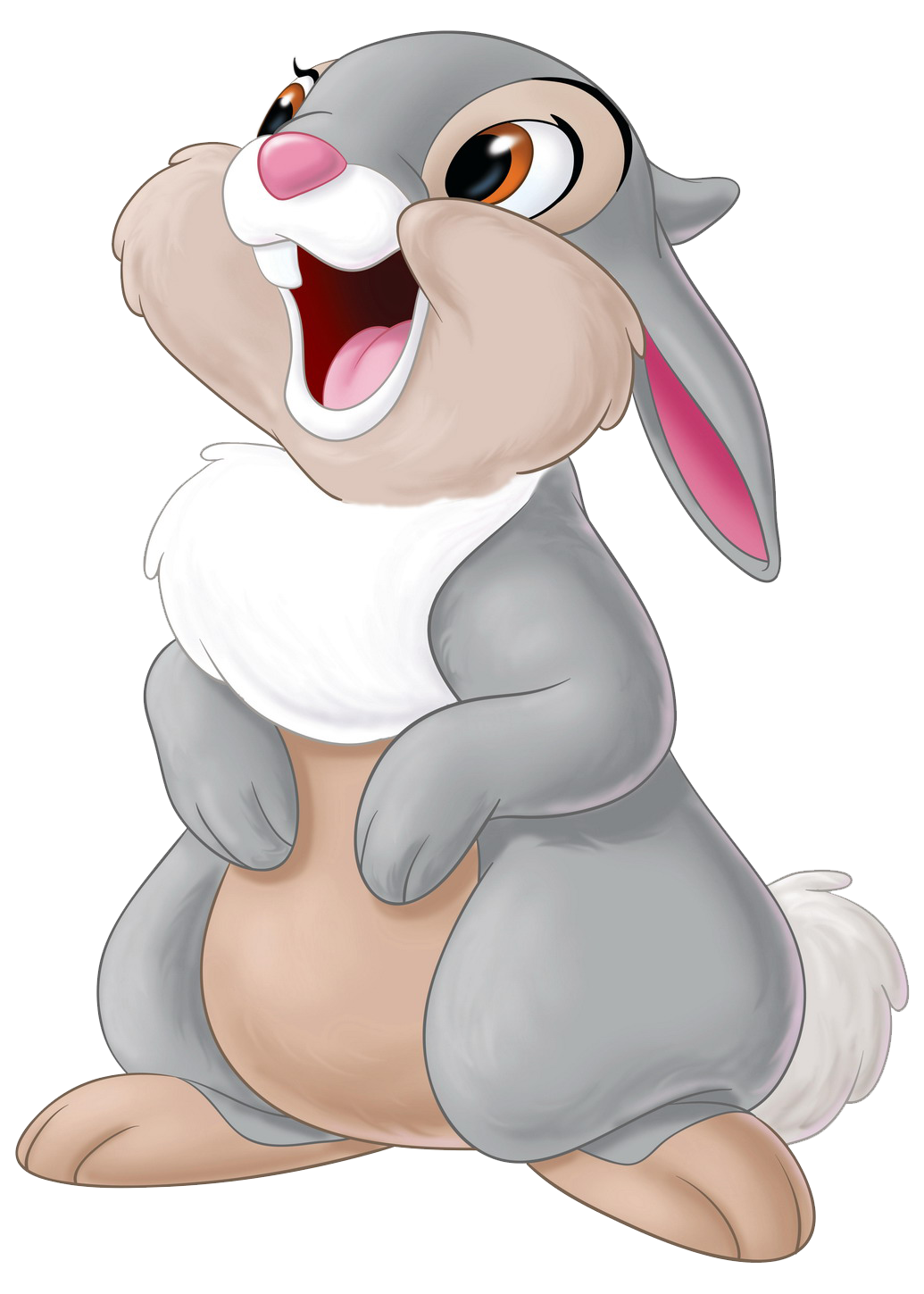 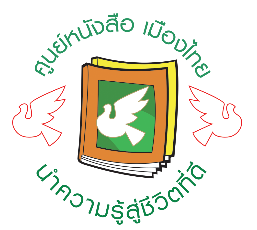 (5) สวิทช์เลือกชนิดเชื้อเพลิง ทำหน้าที่ตัด/ต่อระบบควบคุมแต่ละเชื้อเพลิงที่ต้องการใช้ระบบดูดก๊าซนี้ ยังสามารถแบ่งระบบควบคุมการจ่ายก๊าซได้เป็น 2 แบบ ได้แก่ แบบวงจรเปิด (Open Loop)และแบบวงจรปิด (Close Loop)
	   (ก) แบบวงจรเปิด จะมีอุปกรณ์หลักๆ ดังข้อ 4.1.1 ปริมาณก๊าซที่จ่ายจะเข้าไปผสมกับอากาศที่บริเวณท่อร่วมไอดี โดยอาศัยแรงดูดจากอากาศที่ป้อนเข้าสู่ห้องเผาไหม้ ทั้งนี้ปริมาณก๊าซที่จ่ายจะขึ้นอยู่กับการปรับตั้งสกรูปรับก๊าซหรือวาล์วจ่ายก๊าซที่ผู้ติดตั้งทำการปรับแต่ง ซึ่งจะทำให้ไม่สามารถควบคุมประสิทธิภาพการเผาไหม้ของก๊าซให้สมบูรณ์ได้ในทุกช่วงการทำงานของเครื่องยนต์ตามสภาวะการขับขี่ต่างๆ
	   (ข) แบบวงจรปิดจะมีอุปกรณ์หลัก ๆ ดังข้อ 4.1.1 นอกจากนี้ยังประกอบด้วยชุดควบคุมอิเล็กทรอนิกส์ (Electronic Control Unit) ชุดควบคุมการจ่ายก๊าซ (Actuator) ตัวตรวจวัดตำแหน่งปีกผีเสื้อ (Throttle Position Sensor) และตัวตรวจวัดออกซิเจน (Oxygen Sensor) แบบวงจรนี้จะควบคุมส่วนผสมแบบ ใช้อากาศพอดีสำหรับการเผาไหม้ (Lambda =1) ทำให้เกิดการเผาไหม้ของก๊าซสมบูรณ์
	ทั้งนี้ปริมาณก๊าซที่ จ่ายไปผสมกับอากาศที่บริเวณท่อร่วมไอดีจะถูกควบคุม โดยชุดควบคุมการจ่ายก๊าซ ซึ่งจะมีชุดควบคุมอิเล็กทรอนิกส์ควบคุมการเปิด–ปิดของโซลินอยล์วาล์วอีกทีหนึ่ง ปริมาณก๊าซที่จ่ายจะมากหรือน้อยขึ้นอยู่กับปริมาณออกซิเจนที่เหลือจาการเผาไหม้ในท่อไอเสีย โดยใช้ตัวตรวจวัดออกซิเจนและตำแหน่งการเปิดปิดของปีกผีเสื้อมาประมวลผลการจ่ายปริมาณก๊าซให้เหมาะกับการทำงานของเครื่องยนต์ตามสภาวะการขับขี่ต่าง ๆ
	2. ระบบฉีดก๊าซ (Multi Point Injection System, MPI ประกอบด้วยชุดอุปกรณ์หลัก ๆ ดังนี้ชุดควบคุมอิเล็กทรอนิกส์ (Electronic Control Unit) อุปกรณ์ปรับความดันก๊าซ (Pressure Regulator)อุปกรณ์ปรับเวลาการจุดระเบิดของเครื่องยนต์ (Timing Advancer) สวิตซ์เลือกชนิดเชื้อเพลิง ถังบรรจุก๊าซ(CNG Cylinder) ชุดจ่ายก๊าซ (Gas Distributor) ตัวตรวจวัดออกซิเจน (Oxygen Sensor) และตัวตรวจวัดตำแหน่งของปีกผีเสื้อ (Throttle Position Sensor) ระบบนี้มีการจ่าย
เชื้อเพลิงก๊าซด้วยหัวฉีดที่ท่อไอดีของแต่ละสูบโดยเฉพาะ และควบคุมส่วนผสมแบบใช้อากาศพอดีสำหรับ
การเผาไหม้ (Lambda = 1) ระบบนี้ใช้กับเครื่องยนต์ที่จ่ายน้ำมันเบนซินด้วยหัวฉีด (EFI)
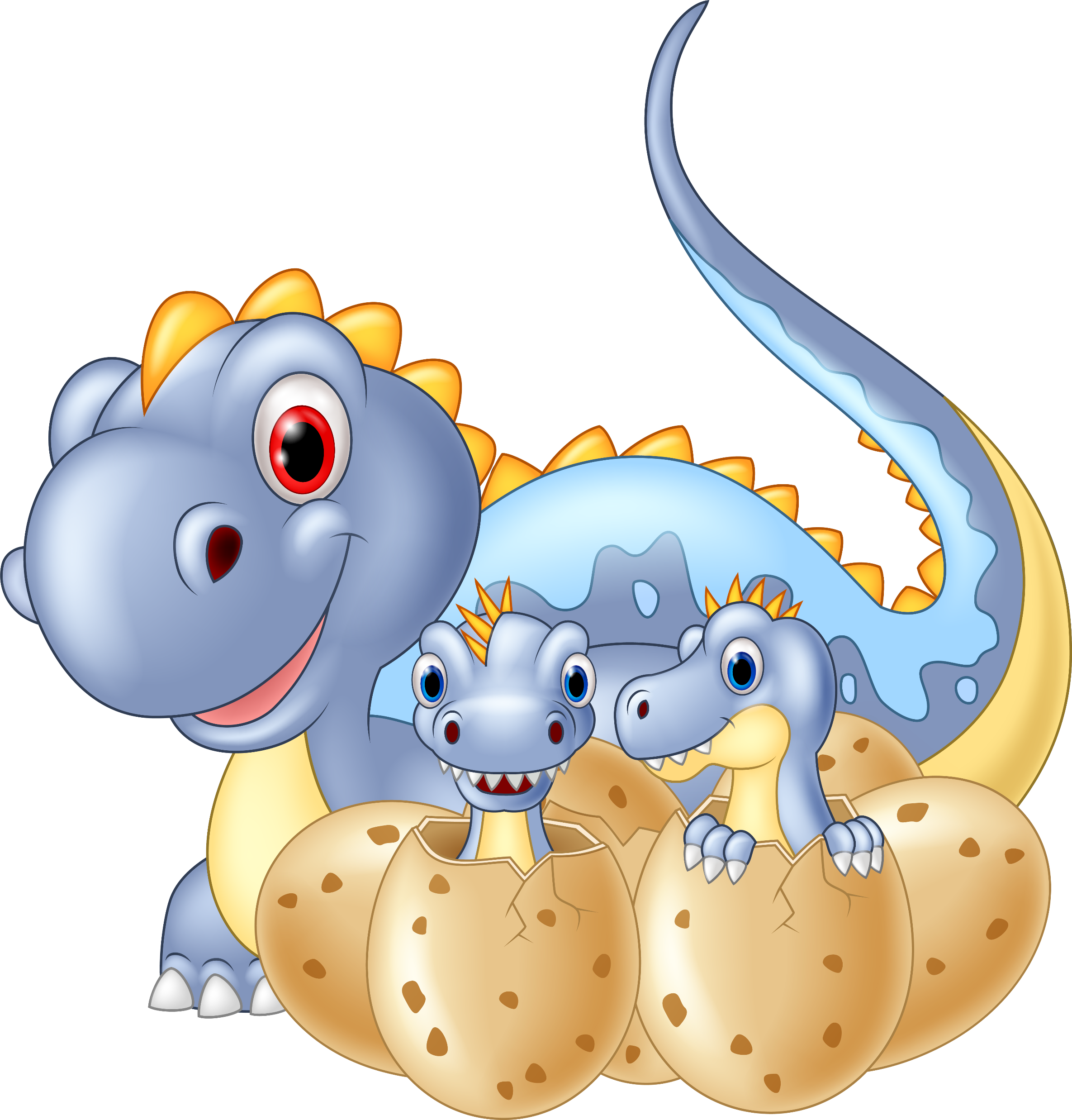 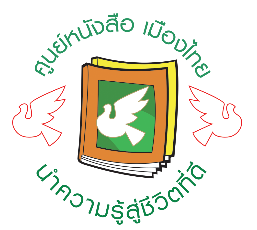 แบบวงจรปิด (Close Loop) ซึ่งจะจ่ายก๊าซให้พอดีกับอากาศ โดยชุดควบคุมอิเลคทรอนิคส์รับสัญญาณมาจากตัวตรวจวัดออกซิเจน (วัดปริมาณออกซิเจนที่เหลือจาการเผาไหม้ในท่อไอเสีย) ตัวตรวจวัดตำแหน่งของปีกผีเสื้อและตัวตรวจวัดอื่น ๆ ทำการประมวลผลควบคุมการเปิด–ปิดของหัวฉีดก๊าซปล่อยก๊าซออกไป ที่ท่อไอดีแต่ละสูบให้เหมาะสมกับปริมาณอากาศทุกสภาวะการทำงานของเครื่องยนต์ และเกิดการเผาไหม้ที่สมบูรณ์
	หมายเหตุ ระบบดูดอากาศ (Fumigation System) สามารถใช้กับเครื่องยนต์จ่ายน้ำมันเบนซินด้วยหัวฉีด (EFI) ได้ ซึ่งจะทำให้มีค่าใช้จ่ายถูกลง แต่สมรรถนะของเครื่องยนต์จะลดลง นอกจากนี้ อาจเกิดปัญหาการเผาไหม้ย้อนกลับ (Back Fire) ซึ่งอาจเกิดความเสียหายได้กับท่อร่วมไอดีที่ทำมาจากพลาสติก หรือ ไฟเบอร์และไส้กรองอากาศ ทั้งนี้เครื่องยนต์รุ่นใหม่ ๆ จะมีขนาดท่อร่วมไอดีใหญ่ขึ้นทำให้ความเร็วของอากาศที่ผสมกับก๊าซเข้าห้องเผาไหม้ช้าลง เมื่อเกิดประกายไฟจากหัวเทียนหรือ ในห้องเผาไหม้ จึงมีโอกาสเกิดการเผาไหม้ย้อนกลับได้ ทั้งนี้อาจป้องกันความเสียหายที่จะเกิดขึ้น โดยเปลี่ยนท่อร่วมไอดี เป็นชนิดเหล็กหล่อ (Cast Iron) แทน หรืออุปกรณ์ระบายความดันที่เกิดจากการเผาไหม้ย้อนกลับนี้รถยนต์ใช้ก๊าซ NGV เป็นเชื้อเพลิงอย่างเดียว (Dedicated NGV) ส่วนใหญ่ผลิตจากโรงงานโดยตรงใช้เครื่องยนต์ที่ออกแบบและพัฒนาขึ้นสำหรับใช้ก๊าซธรรมชาติโดยเฉพาะ
4.2.2 หลักการทำงานระบบแก๊สรถยนต์ใช้ในเครื่องยนต์ดีเซล
	รถยนต์ใช้ NGV ระบบเชื้อเพลิงร่วม (Dual Fuel System, DDF) ซึ่งเป็นระบบ ที่ใช้ก๊าซธรรมชาติร่วมกับน้ำมันดีเซล หรือใช้น้ำมันดีเซลอย่างเดียว อัตราส่วนก๊าซธรรมชาติต่อน้ำมันดีเซลจะขึ้นอยู่กับเครื่องยนต์นั้นๆ ประสิทธิภาพของอุปกรณ์ก๊าซ และคุณภาพของก๊าซที่ใช้ โดยทั่วไป สามารถใช้อัตราส่วนก๊าซธรรมชาติต่อน้ำมันดีเซลได้ร้อยละ 30 ถึง 70 ระบบนี้สามารถเลือกใช้น้ำมันดีเซลอย่างเดียวหรือใช้เชื้อเพลิงร่วมก็ได้ โดยการปรับสวิตช์เลือกใช้
เชื้อเพลิงเท่านั้น แบ่งเป็น 2 แบบ คือ
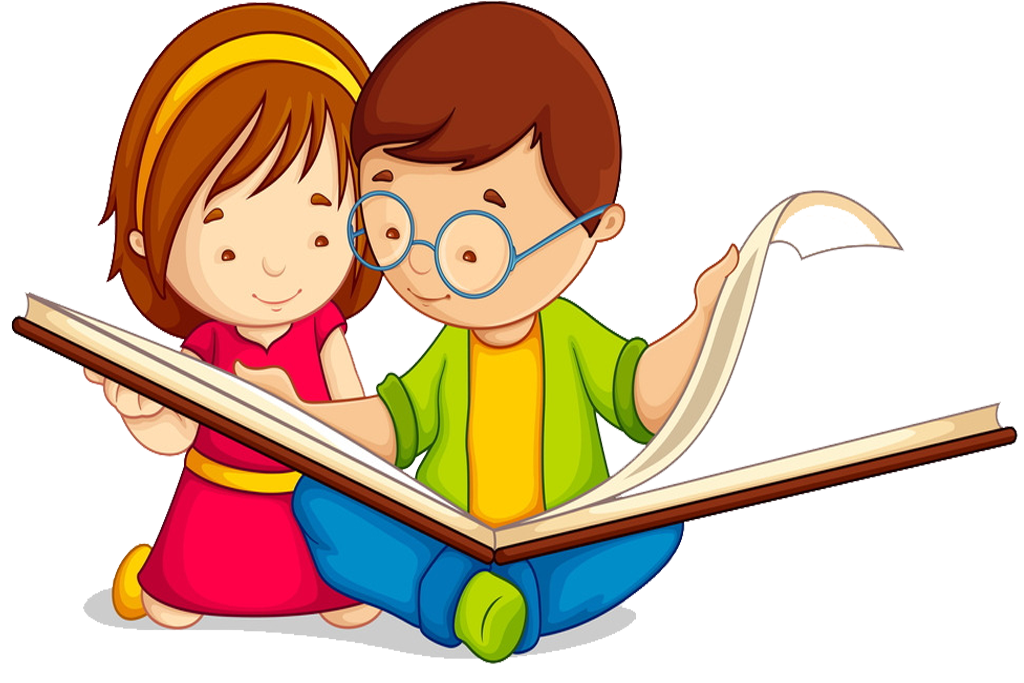 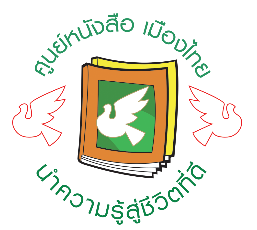 1. แบบดูดก๊าซ (Fumigation) ที่มีระบบควบคุมแบบธรรมดาหรือ Mechanic Control มีหลักการทำงานคือ ก๊าซธรรมชาติความดันสูงจากถังบรรจุไหลผ่านมายังอุปกรณ์ลดความดัน จ่ายก๊าซไปผสมกับอากาศ ที่บริเวณท่อร่วมไอดี โดยใช้อุปกรณ์ผสมก๊าซกับอากาศ (Gas Mixer) และผ่านเข้าห้องเผาไหม้ ปริมาณการจ่ายก๊าซ จะขึ้นอยู่กับการปรับตั้งสกรูปรับก๊าซ ขณะเดียวกันก็จ่ายน้ำมันดีเซลเข้าห้องเผาไหม้เพื่อจุดระเบิดนำการเผาไหม้ของก๊าซธรรมชาติ จากผลการทดสอบในภาคสนามของรถยนต์ดีเซลขนาดเล็ก (Light Duty Diesel) ที่ติดตั้งอุปกรณ์ชนิดนี้ ซึ่งใช้ก๊าซธรรมชาติในประเทศไทย โดยเฉลี่ยจะให้อัตราส่วนก๊าซธรรมชาติต่อน้ำมันดีเซล เท่ากับ 50 : 50 สามารถจะหยัดค่าใช้จ่ายประมาณร้อยละ 25–30และช่วยลดปริมาณควันดำลงด้วย
	หมายเหตุ อุปกรณ์ชนิดนี้ผู้ติดตั้งบางรายอาจมีการปรับแต่งปั๊มเพื่อลดการจ่ายน้ำมันดีเซลลง
	2. แบบดูดก๊าซ (Fumigation) ที่มีระบบควบคุมแบบวงจรปิด โดยใช้โปรแกรมคอมพิวเตอร์ควบคุมการจ่ายก๊าซและน้ำมันดีเซล โดยใช้อุปกรณ์ควบคุมอิเลคทรอนิคส์ (Electronic Control Unit)หลักการทำงานคล้าย ๆ กับแบบธรรมดา แต่จะสามารถป้อนโปรแกรมคอมพิวเตอร์ไปควบคุมการจ่ายก๊าซให้เหมาะสมกับปริมาณอากาศ ที่เข้าห้องเผาไหม้และ ปรับการจ่ายน้ำมันดีเซลที่ปั๊มเพื่อให้อัตราส่วนก๊าซธรรมชาติต่อน้ำมันดีเซลเหมาะสมสำหรับการเผาไหม้ที่ สภาวะการทำงานต่างๆ ของเครื่องยนต์ ทั้งนี้ประสิทธิภาพการเผาไหม้ของเชื้อเพลิงร่วมจะขึ้นอยู่กับการออกแบบโปรมแกรมควบคุมและการปรับตั้งอัตราส่วนผสมก๊าซธรรมชาติและน้ำมันดีเซล ระบบนี้จะสามารถหยัดค่าใช้จ่ายและช่วยลดปริมาณควันดำลง เช่นกันค่าติดตั้งอุปกรณ์ระบบเชื้อเพลิงร่วม (Fumigation) มีราคาระหว่าง 30,000–45,000 บาท (อุปกรณ์อาจมีราคาสูงกว่านี้หากมี
ระบบควบคุม เพื่อให้ก๊าซฯ ทดแทนน้ำมันดีเซลในปริมาณสูง โดยที่ไม่ทำให้เครื่องยนต์เสียหาย) ทั้งนี้ ขึ้นอยู่กับการออก
แบบอุปกรณ์ผสมก๊าซกับอากาศ หลักการจ่ายเชื้อเพลิงและอุปกรณ์ควบคุมการจ่ายเชื้อเพลิง
3. รถยนต์ใช้ก๊าซ NGV เป็นเชื้อเพลิงอย่างเดียว (Dedicated NGV) ส่วนใหญ่ผลิตจากโรงงานโดยตรง 
หรือปรับเปลี่ยนจากเครื่องยนต์ดีเซลเดิม
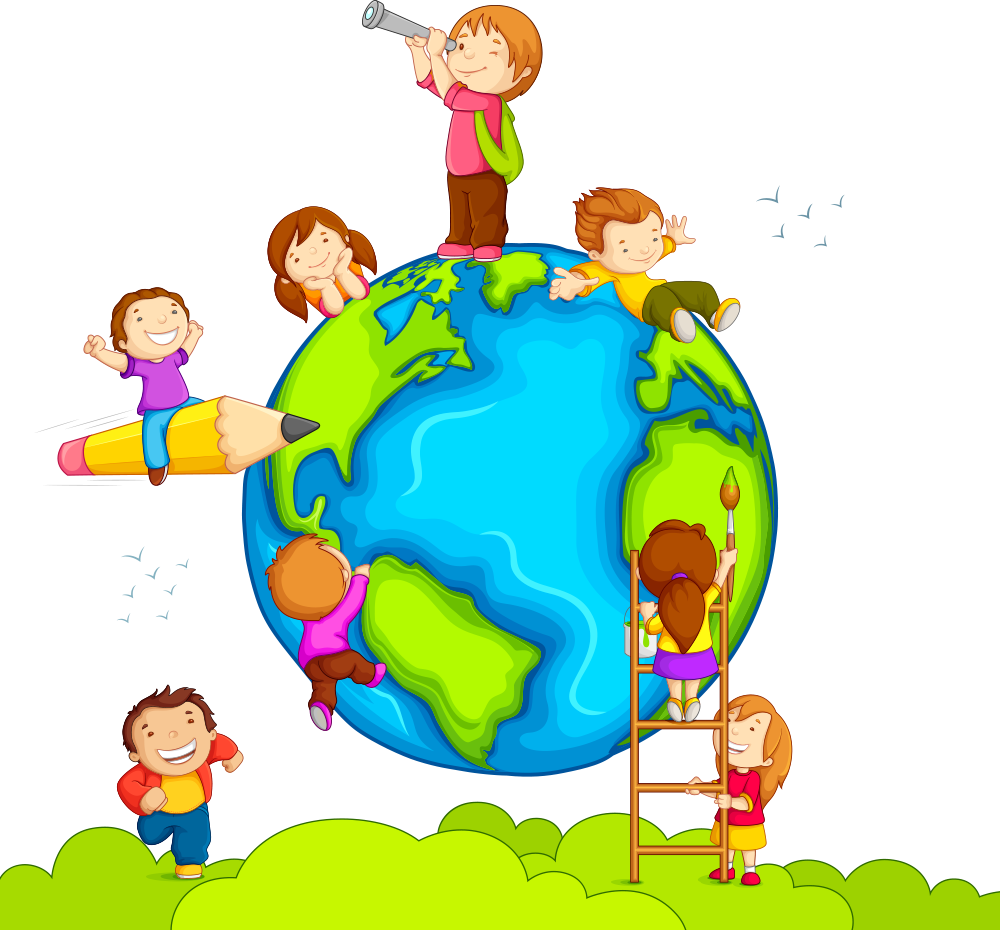 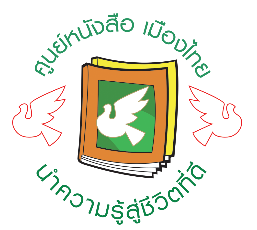 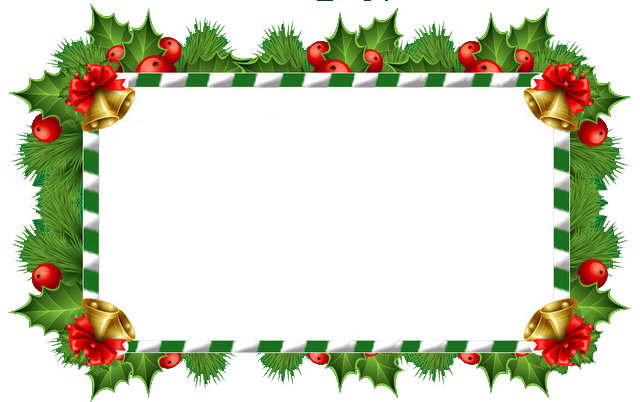 4.3 หลักการทำงานระบบแก๊สรถยนต์ใช้ก๊าซ LPG
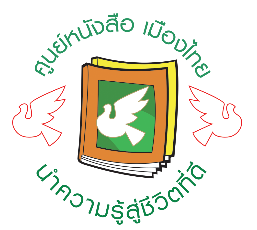 ก๊าซปิโตรเลี่ยมเหลว (Liquefied Petroleum Gas) หรือ LPG ได้มาจากการกลั่นน้ำมันดิบ หรือจากกระบวนการแยกก๊าซธรรมชาติ โดยปกติแล้วก๊าซ LPG จะอยู่ในสถานะเป็นไอ เมื่อผ่านกระบวนการเพิ่มความดัน หรือลดอุณหภูมิลงจนถึงจุดหนึ่ง ก็จะเปลี่ยนสถานะเป็นของเหลวภายใต้แรงดัน และบรรจุลงในอุปกรณ์บรรจุก๊าซ ซึ่งทำด้วยโลหะที่มีความแข็งแรงสูง สามารถกักเก็บแรงดันของก๊าซ ที่มีลักษณะเป็นของเหลวภายในได้ ที่เราสามารถเห็นเป็นถังก๊าซขนาดต่าง ๆ
4.3.1 หลักการทำงานของระบบดูดแก๊ส LPG
	1. ระบบดูด Fix Mixer (Open Loop)หลักการทำงานของระบบนี้ก็คือ การรีดความเร็วของอากาศผ่านรูของ MIXER ให้เกิดการผสมผสานของแก๊สกับอากาศ ได้ดีแล้วจ่ายผ่าน ลิ้นไอดีเข้าสู่ กระบอกสูบ เพื่อทำการเผาไหม้โดยใช้หัวเทียนจุดระเบิดจึงสร้างพลังงานดังนั้นเพื่อให้เกิดการ ทำงานที่เหมาะสมกับเครื่องยนต์แต่ละรุ่น มีความจำเป็นที่จะต้องรู้ว่าขนาดของรู MIXER ในรถแต่ละรุ่นว่าจะมีขนาดเท่าไหร่ จึงจะเหมาะสมขึ้นอยู่กับประสบการณ์ของช่างที่ติดตั้ง ต่อมาการปรับจุนการจ่าย GAS ที่ใช้ FIX MIXER ค่อนข้างวะเป็นเรื่อง ยากสำหรับ การปรับจุนให้ได้ดีทีสุดของเครื่องยนต์ แต่แล้วก็วะเกิดปัญหาในระบบน้ำมัน ปกติน้ำมันจะทำให้เครื่องยนต์ไม่ สามารถทำงานได้เต็มที่ เช่น วิ่งไม่vvก ความเร็วปลายได้ไม่เท่าเติมเนื่องจาก FIX MIXER จะลดขนาดของท่อไอดีในต่ำเหน่งที่ติดตั้ง FIX MIXER ดังกล่าวเล็กลงทำให้อากาศไม่สามารก เข้าได้เต็มที่
	2. ระบบดูดแบบมีตัวควบคุม Fix Mixer + Lamda Control (Open Loop)ระบบดูดพัฒนาจากระบบ Fix เพื่อทำมาใช้งานกับรถยนต์ที่มีระบบ Oxygen Sensor ให้แปรผันค่าการจ่ายตามความ ต้องการ เครื่องยนต์โดยอิงค่าจากสัญญาณ Lamda จะถูกแบ่งการทำงานออกเป็น 3 Step ดีa น้อย – กลาง –บากถ้าสัญญาณแจ้งส่วนผสมบางระบบ จะจ่ายก๊าชมากขึ้นถ้าช่วงเดินเบาต้องการปรับจุนให้ค่าสัญญาณมีการแกว่งตัวอยู่ในช่วงที่ใกล้เคียงน้ำมันที่สุด ระบบจึงสมบูรณ์ ระบบจะแจ้ง Output ของเครื่องว่า ต้องการเชื้อเพลิงมาก–น้อยขนาดไหน ต่อไปก็ชุด Lamda Control จะมีให้ควบคุมการจ่ายด้วยชุดควบคุมการจ่ายก๊าชแบบ Fumigation สังเกต ตรงหัวมันจะเป็น Stepping Motorตัวนี้ควบคุมได้ 250 Step สั่งงานร่วมกับ ECU 8 Bit
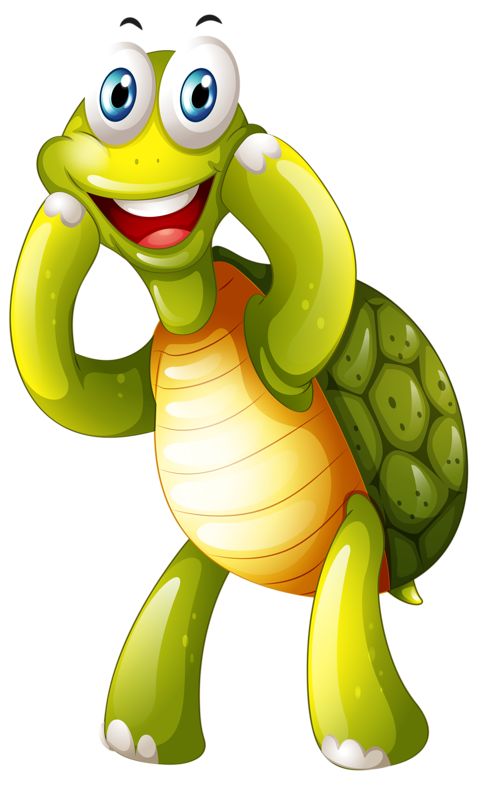 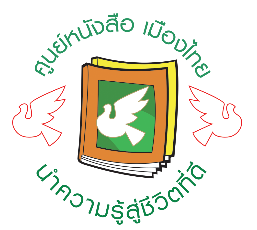 3. หลักการทำงานของระบบเชื้อเพลิงก๊าซ LPG แบบคาร์บูเรเตอร์ (Carburetor)การติดตั้งระบบก๊าซ LPG สามารถติดตั้งให้เป็นระบบที่ใช้ก๊าซ LPG เป็นเชื้อเพลิงอย่างเดียว หรือเป็นแบบผสม ที่ผู้ขับขี่ สามารถเลือกใช้ LPG หรือน้ำมัน เป็นเชื้อเพลิง อย่างใดอย่างหนึ่งก็ได้ การติดตั้งระบบก๊าซ LPG จึงเป็นอีกทางเลือกหนึ่ง สำหรับผู้ใช้รถยนต์ ที่สามารถประหยัดเงินค่าเชื้อเพลิงได้ เพราะปัจจุบันก๊าซ LPG มีราคาถูกกว่าน้ำมันเบนซิน และน้ำมันดีเซลอย่างไรก็ตาม การจะปรับเปลี่ยนระบบ ไปใช้ก๊าซ LPG คงต้องตรวจสอบไปทางบริษัทผู้ผลิตรถยนต์หรือเครื่องยนต์รุ่นนั้น ๆ ถึงความเป็นไปได้ ในการเปลี่ยนแปลง ข้อดี–ข้อเสีย การรับประกัน หรือสิ่งที่จะเกิดขึ้น หลังการปรับเปลี่ยนใด ๆ ในตัวระบบ จึงเป็นข้อพิจารณา ที่ต้องคำนึงถึงด้วยถังเชื้อเพลิงความดันสูง (Pressurized fuel tank) เป็นถังบรรจุก๊าซ LPG เหลว ที่ตัวถัง จะมีอุปกรณ์ที่จำเป็นเช่น หัวบรรจุก๊าซ วาล์วเปิด–ปิด อุปกรณ์ป้องกันการบรรจุเกิน ช่องมองระดับเชื้อเพลิง เป็นต้นกรองเชื้อเพลิง (Fuel strainer) ทำหน้าที่กรองสิ่งสกปรก ที่อาจหลุดลอดเข้าไปผสมกับเชื้อเพลิงในถังบรรจุก๊าซ 
	โซลินอยด์วาล์ว (Solenoid valve) เชื้อเพลิงจากถังก๊าซ LPG จะไหลมาตามท่อก๊าซ และจะต้องผ่านอุปกรณ์ตัวนี้ ซึ่งจะทำหน้าที่ปิด (เมื่อไม่ได้ใช้งาน) หรือเปิด ให้ก๊าซไหลเข้าสู่ระบบต่อไปหม้อต้มก๊าซ (Vaporizer) ทำหน้าที่ปรับความดัน และเพิ่มอุณหภูมิ ให้กับก๊าซ จนก๊าซเปลี่ยนสถานะจากของเหลว กลายเป็นไอ ป้อนเข้าสู่คาร์บูเรเตอร์ สำหรับความร้อนที่นำมาใช้ เพิ่มอุณหภูมิให้กับก๊าซนั้นคือความร้อนจากระบบน้ำหล่อเย็น ของเครื่องยนต์ ไหลเวียนจากเครื่องยนต์เข้ามาสู่หม้อต้ม แล้วไหลกลับไปสู่หม้อน้ำ
	มิ๊กซ์เซอร์ (Mixer) คืออุปกรณ์อีกชิ้นหนึ่ง ที่ติดตั้งอยู่บริเวณคาร์บูเรเตอร์ ในจุดที่เป็นทางผ่านของอากาศ ที่มาจากไส้กรองอากาศ มิกซ์เซอร์ จะเป็นทางออกของไอก๊าซ เมื่อพบกับอากาศที่กำลังเคลื่อนที่จากการดูดของลูกสูบในเครื่องยนต์ จะเกิดการผสมเข้ากัน กลายเป็นเชื้อเพลิง เข้าสู่กระบอกสูบต่อไปคาร์บูเรเตอร์ (Carburetor) ในระบบเชื้อเพลิงก๊าซ LPG จะมีบริษัทผู้ผลิต ชุดอุปกรณ์สำเร็จรูปตามยี่ห้อ และรุ่นของรถยนต์ ออกจำหน่าย เช่น Tartarini, Landi–Hartog, Heinzmatic, Impco, Komat 
เป็นต้นชุดผลิตภัณฑ์ ของแต่ละบริษัท อาจใช้อุปกรณ์การทำงาน ที่ไม่เหมือนกันก็ได้ เช่น บางระบบ 
ต้องใช้วิธีเปลี่ยนคาร์บูเรเตอร์ หรือบางระบบ ใช้วิธีติดตั้งอุปกรณ์มิกซ์เซอร์เข้าไปร่วมกับคาร์บูเรเตอร์ เป็นต้น
4.3.2 หลักการทำงานของระบบหัวฉีดแก๊ส LPG
	การติดตั้งแก๊สระบบหัวฉีด (Sequential Injection) เป็นระบบที่ออกแบบมาในใช้กับรถยนต์ที่เป็นเครื่องยนต์
หัวฉีดน้ำมัน (Fuel Injection) ชึ่งรถยนต์รุ่นใหม่ ๆ ตั้งแต่ 1995 เป็นต้นมาในตอาทั้งหมดล้วนเป็นเครื่องยนต์หัวฉีดน้ำมัน
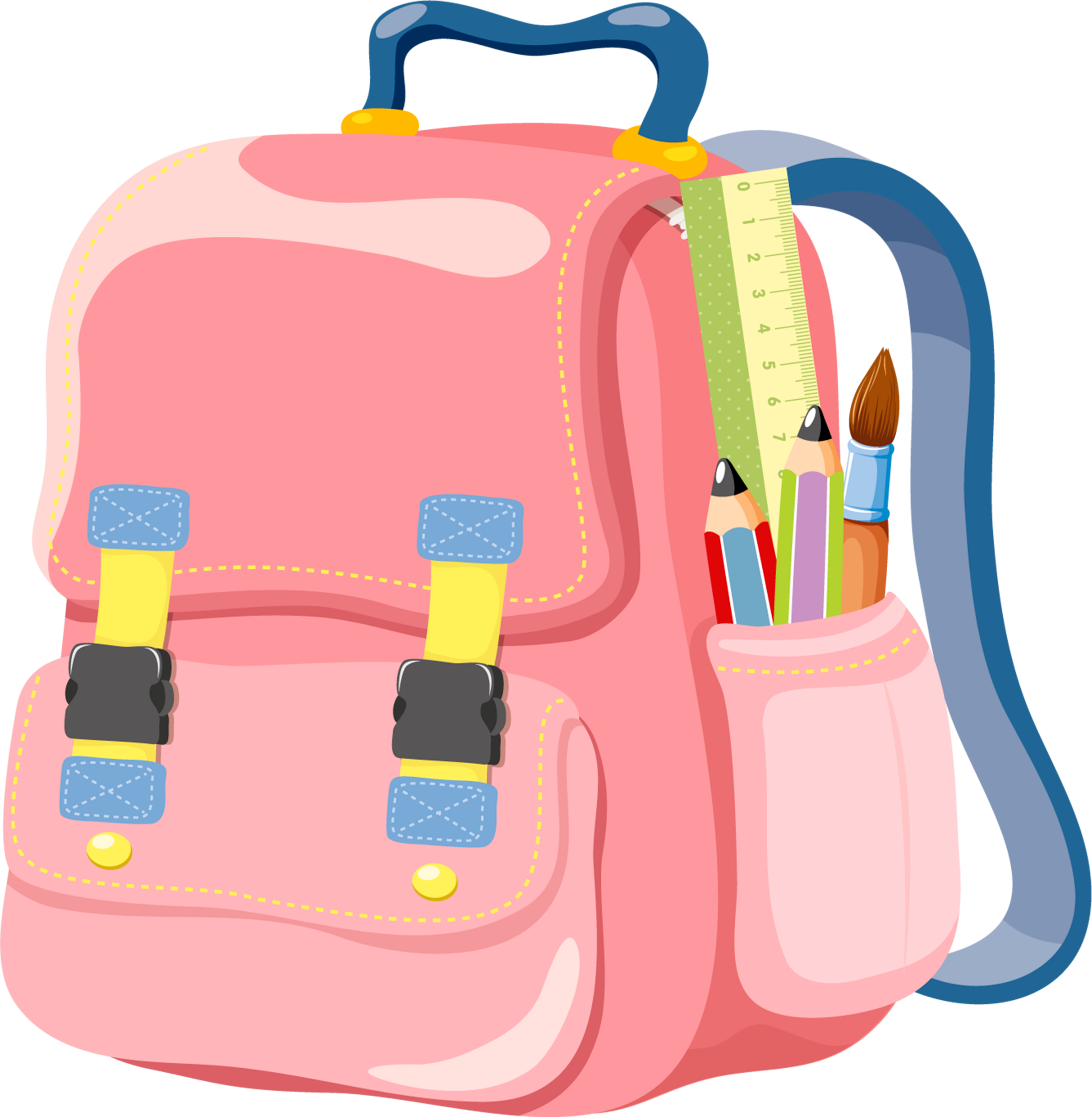 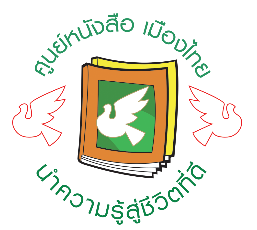 ระบบแก๊สหัวฉีด จะมีกล่องควบคุมอิเล็กทรอนิกส์ (ECU) ซึ่งเปรียบเหมือนสมองกล ที่จะรับข้อมูลสภาวะต่าง ๆ ของรถยนต์เช่น อุณหภูมิ ความดันอากาศ ฯลฯ จากเช็นเชอร์ต่าง ๆ เพื่อมาใช้ในการประมวลผลการสั่งจ่ายก๊าช เลียนแบบการทำงานของหัวฉีดน้ำมันได้ อย่างละเอียดในทุกรอบการทำงานของ เครื่องยนต์ ทำให้สมรรถนะและกำลังของเครื่องยนต์ใกล้เคียงการใช้งานในระบบน้ำมันและ การจ่ายเชื้อเพลิงที่แม่นยำกว่าทำให้ สิ้นเปลืองเชื้อเพลิงน้อยกว่าการติดแก๊สระบบดูด การปรับจุนระบบก๊าชต้องใช้คอมพิวเตอร์ใน การปรับจุน
	ระบบแก๊สในรถยนต์ทำหน้าที่จ่ายแก๊สแทนน้ำมันให้พอดีกับความต้องการของเครื่องยนต์ในทุกสภาวะการทำงานของเครื่องยนต์ และหยุดการจ่ายน้ำมัน เมื่อต้องการใช้เชื้อเพลิงแก๊ส
	ระบบแก๊สเริ่มตั้งแต่ถ้าบรรจุแก๊สไม่เกิน 85% ของความจุถัง โดยจะถูกควบคุมด้วยลูกลอยที่มัลติวาล์ว ซึ่งจะมีแรงดันในถังประมาณ 7–8 bar ขึ้นอยู่กับอุณหภูมิ และจะส่งน้ำแก๊สไปยังหม้อลดแรงดันแก๊ส (ช่างส่วนใหญ่เรียกหม้อต้มแก๊ส) เพื่อทำการลดแรงดันให้เหลือประมาณ 1–2 bars ก่อนฉีดเข้าท่อรวมไอดีของเครื่องยนต์ โดยผ่านหัวฉีดแก๊ส ซึ่งถูกควบคุมด้วยกล่องอิเลคทรอนิกส์ หรือ ECU แก๊ส
	กล่อง ECU จะเป็นหัวใจหลักในการควบคุมการจ่ายแก๊ส ซึ่งจะรับสัญญาณมาจากเซ็นเซอร์หลายๆตัว เพื่อคำนวณปริมาณความต้องการเชื้อเพลิง และสั่งให้หัวฉีดแก๊สทำงาน จ่ายแก๊สในปริมาณที่ถูกต้องตามความต้องการของเครื่องยนต์ในสภาวะนั้นๆ
	การควบคุมการจ่ายแก๊สของระบบหัวฉีดแก๊ส ส่วนใหญ่จะควบคุมเวลาการยกหรือการเปิดของหัวฉีดแก๊ส โดยที่กล่องอีซียู (ECU) จะสั่งไปยังคอล์ยของหัวฉีดแก๊ส ให้เปิดและปิดเป็นจังหวะ ๆ ถ้าต้องการปริมาณแก๊สน้อยก็เปิดแป๊บเดียว ถ้าต้องการปริมาณแก๊สมากก็เปิดให้นานขึ้น อย่างไรก็ดี ถ้าการติดตั้งเลือกขนาดของหัวฉีดแก๊สไม่เหมาะสม ก็ยากที่จะควบคุมให้จ่ายแก๊สได้พอดีถ้ารอบต่ำและรอบสูง ดังนั้นต้องติดตั้งกับช่างผู้ชำนาญงานเท่านั้น จึงจะทำให้ระบบแก๊สทำงานได้ดี ประสิทธิภาพของเครื่องยนต์เหมือนตอนที่ใช้น้ำมัน
	แต่อนาคตการควบคุมการจ่ายแก๊ส อาจจะควบคุมโดยวัดจากปริมาณการจ่ายแก๊สจริง ๆ ก็ได้ โดยอาศัยอัตราการไหลของแก๊ส ซึ่งการทำงานของระบบแก๊สแบบนี้จะแม่นมาก ๆ แต่หัวฉีดแก๊สต้องตอบสนองได้เร็วมากด้วยถึงจะทำงานได้เต็มประสิทธิภาพ
	สิ่งสำคัญที่สุดในการจ่ายแก๊สให้ได้ตามความถูกต้องของเครื่องยนต์ ก็คือหัวฉีดแก๊ส ซึ่งจะต้องตอบสนองได้ดี ทั้งการเปิดหัวฉีดต้องเร็ว ปิดก็ต้องเร็ว เพื่อควบคุมปริมาณของแก๊สได้ ตามคำสั่งของกล่อง ECU และที่สำคัญอีกประการหนึ่งคือ หัวฉีดทุก ๆ หัวต้องจ่ายได้เท่า ๆ กัน การทำงานของเครื่องยนต์จึงจะเรียบไม่กระตุก และทำให้ลดการสึกหรอของเครื่องยนต์ได้
	ตัวอย่าง รางหัวฉีด Keihin รุ่น KN–9 ที่ได้รับความนิยมสูงสุดในเวลานี้ ด้วยคุณภาพสูงระดับ OEMผลิตโดย 
บริษัท Keihin ประเทศญี่ปุ่น
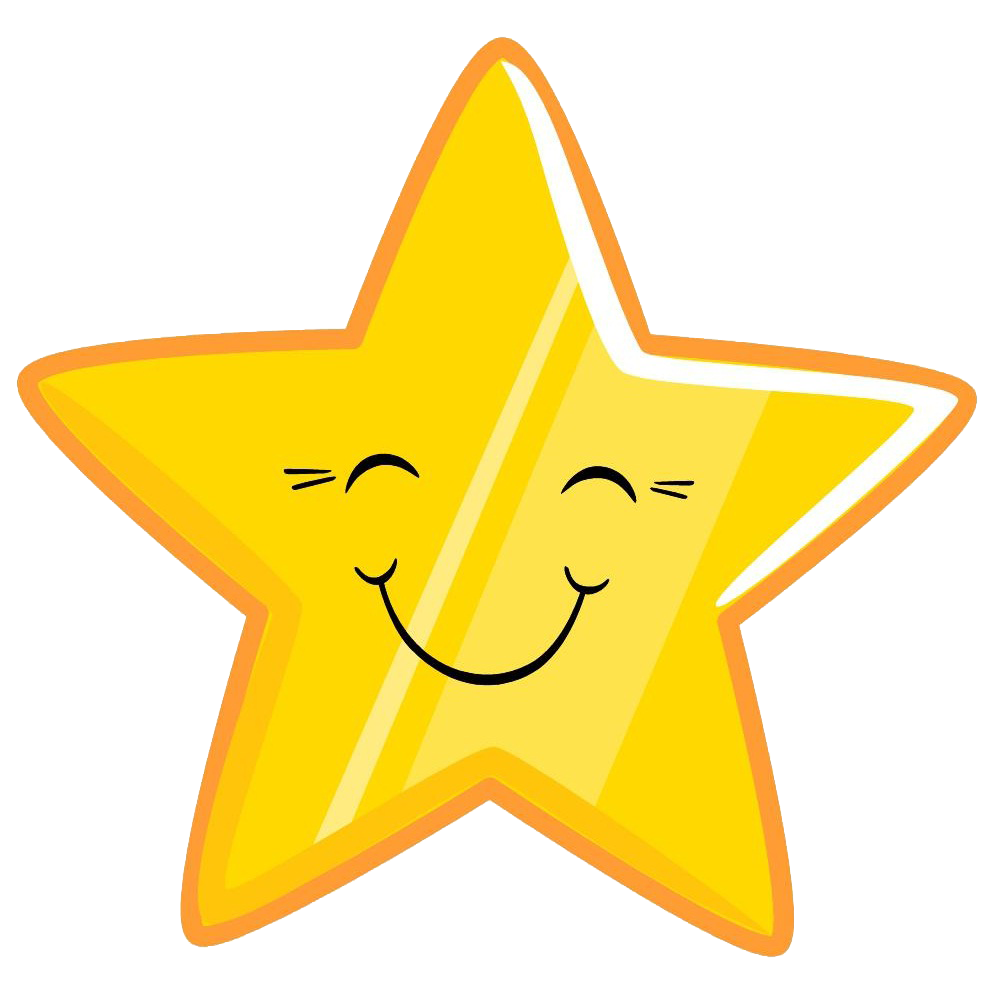